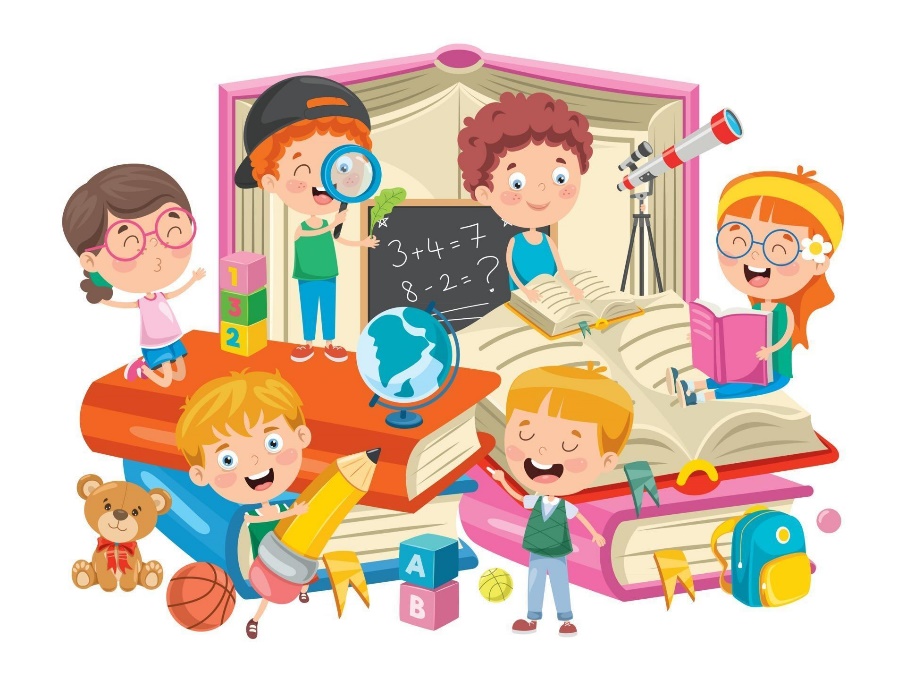 Математика
1 клас
Розділ ІV. Задачі
Урок 65
Задачі. Слова, які допомагають розв’язувати задачу
Організація класу
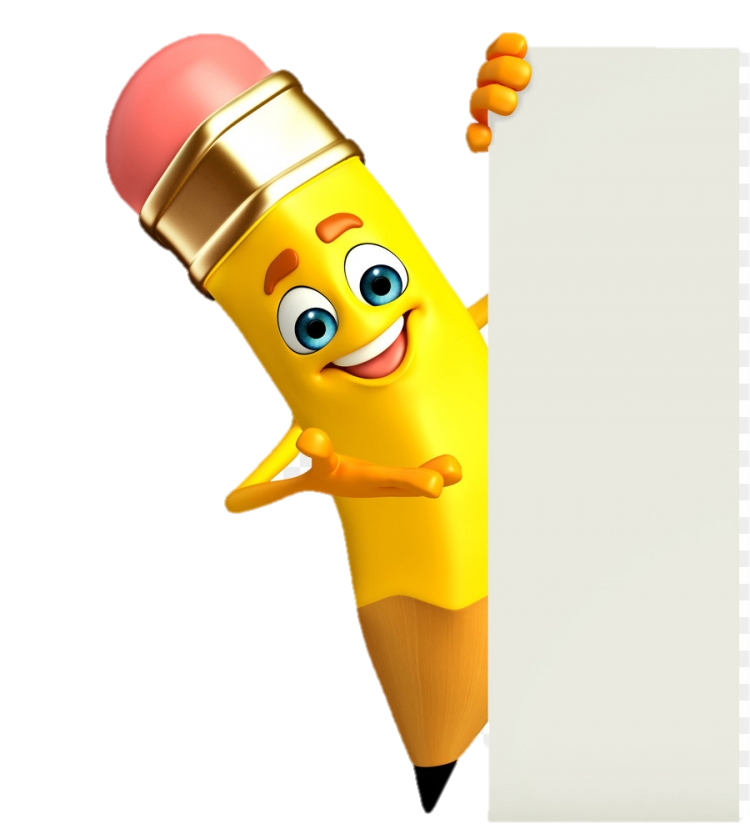 Спинки, розправляйтесь!
Ручки, піднімайтесь!
Нумо до роботи
Дружно всі взялись!
Вушка, прислухайтесь!
Очки, придивляйтесь!
Носик, глибше дихай!
Ротик, посміхнись!
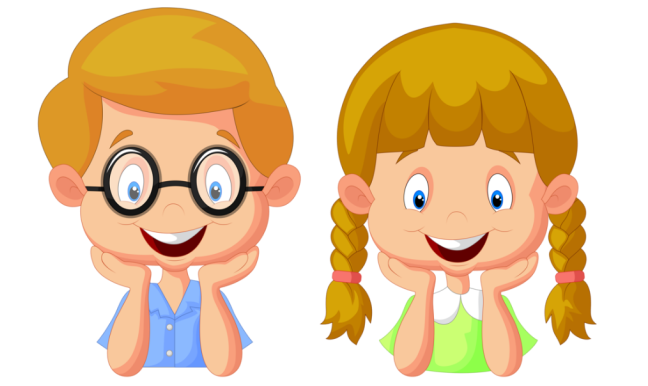 Гра «Математичний Дартс»
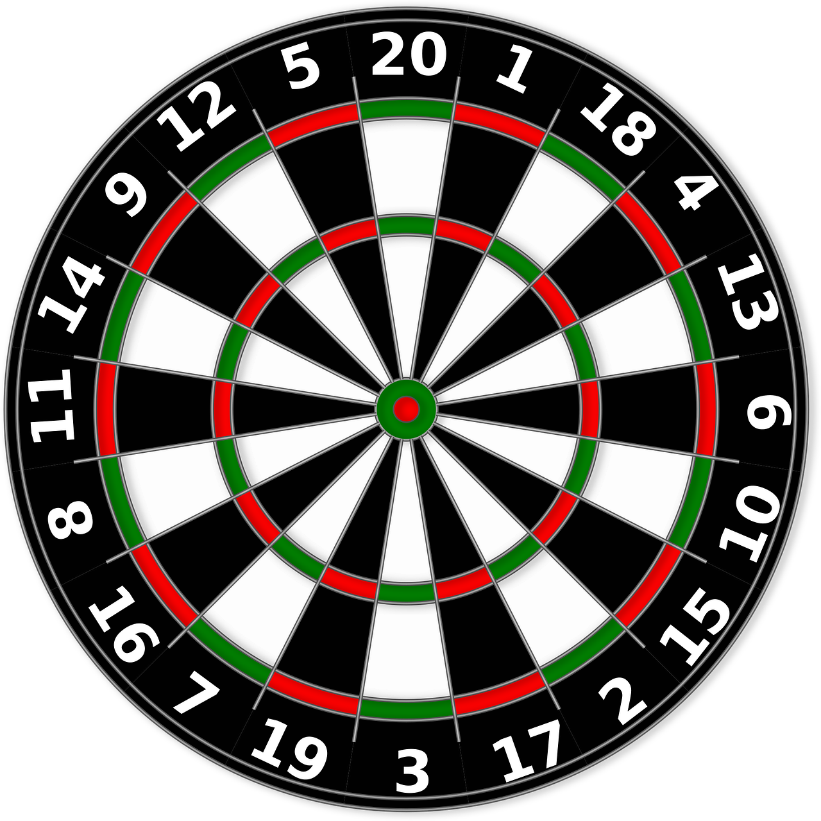 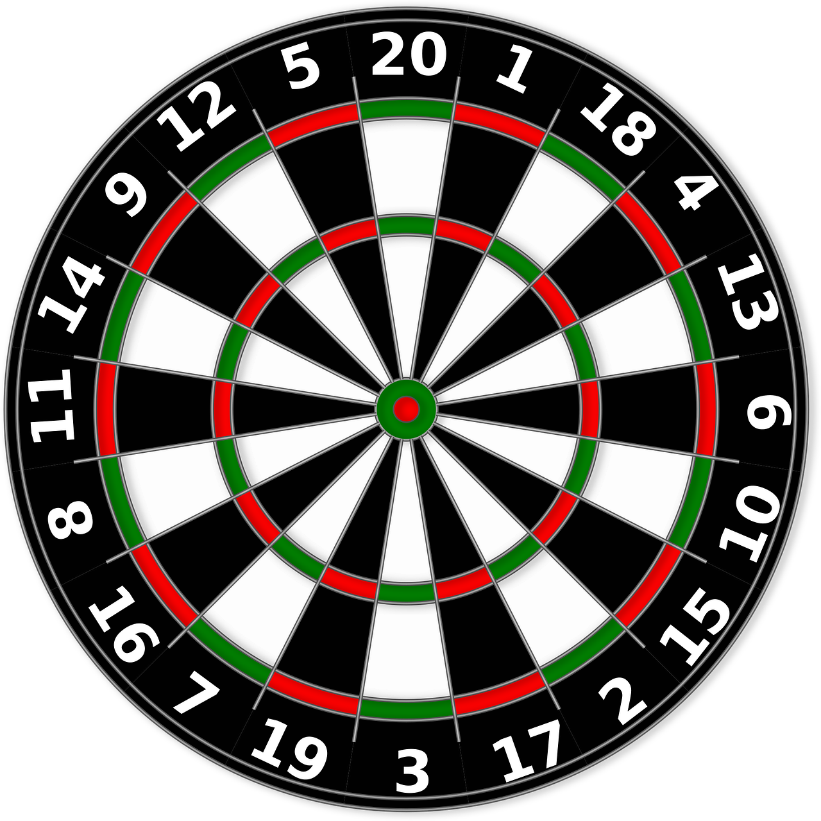 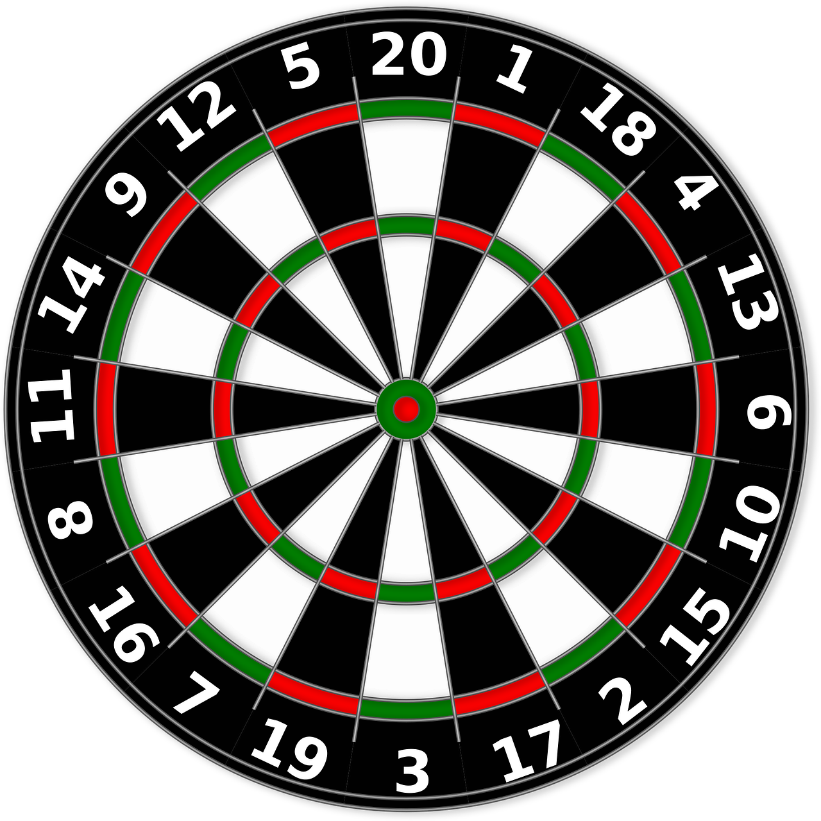 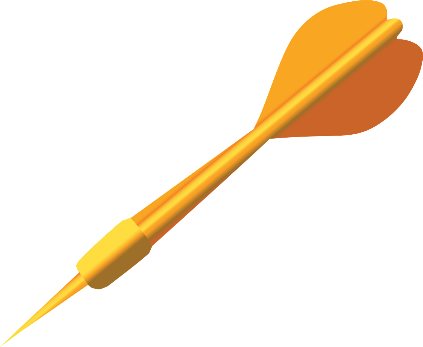 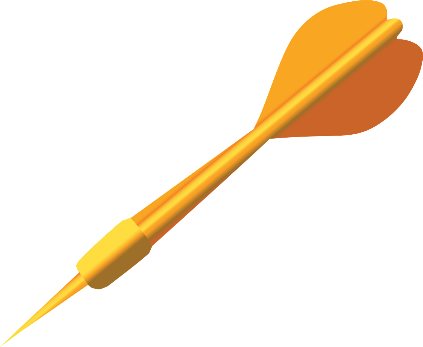 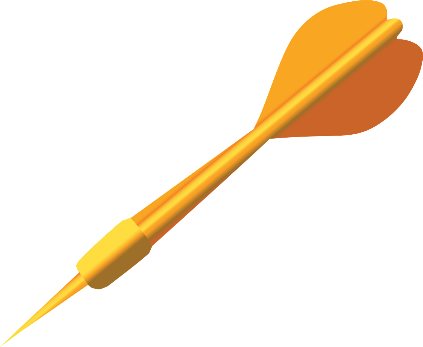 10
7
8
10 + 0
2 + 6
3 + 4
Гра «Математичний Дартс»
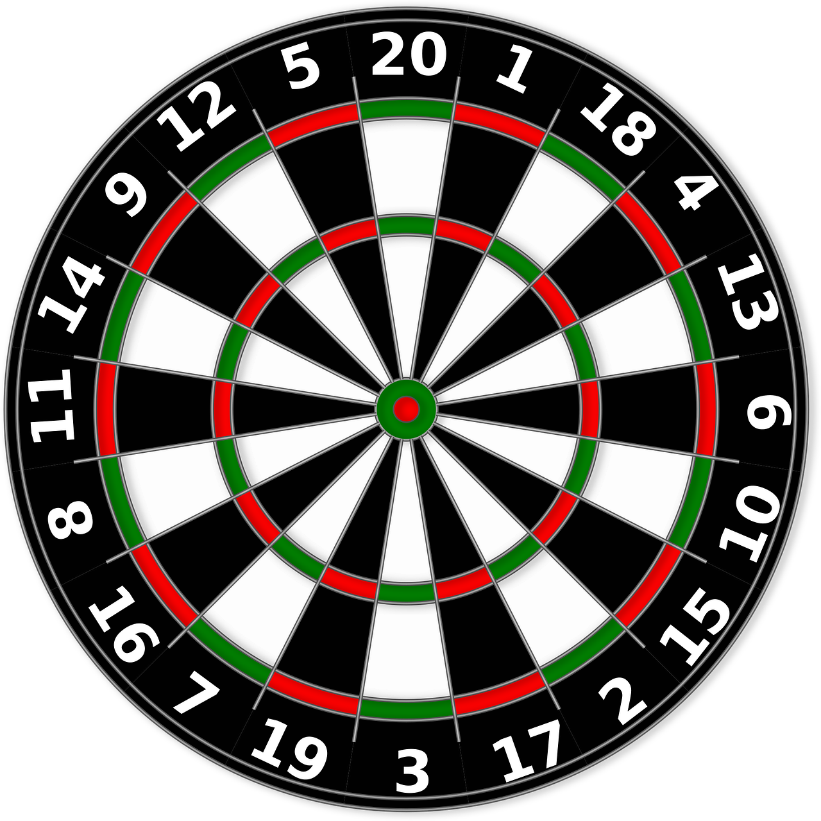 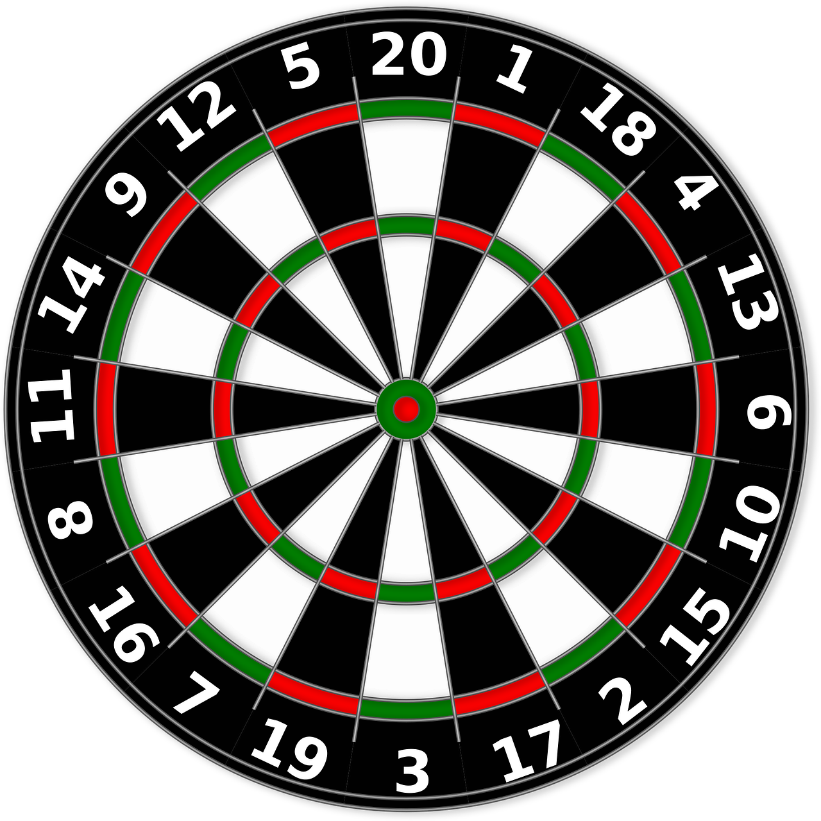 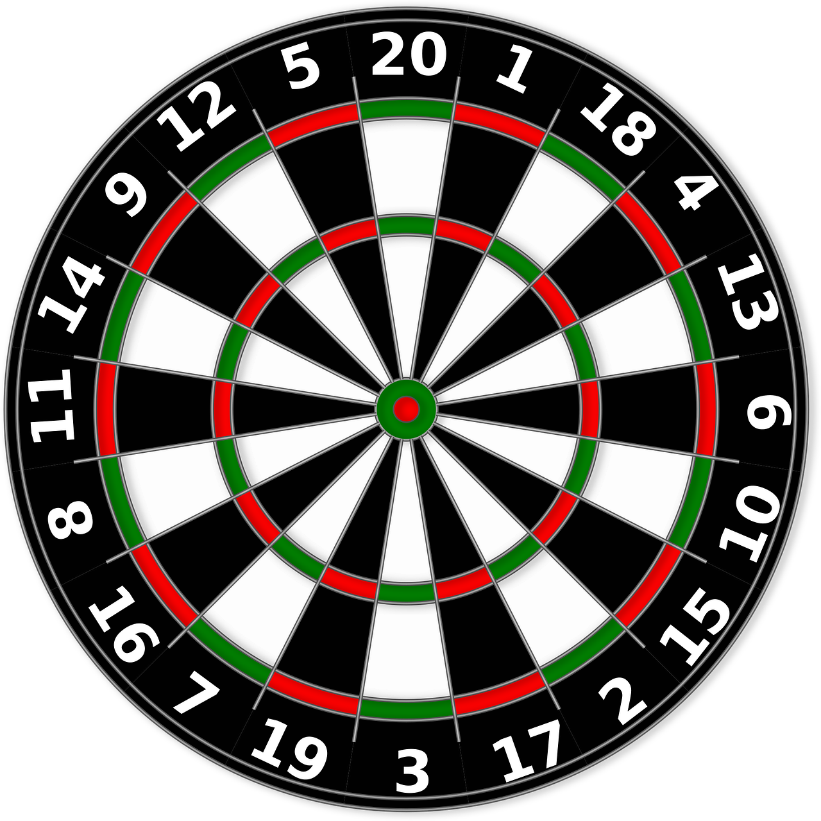 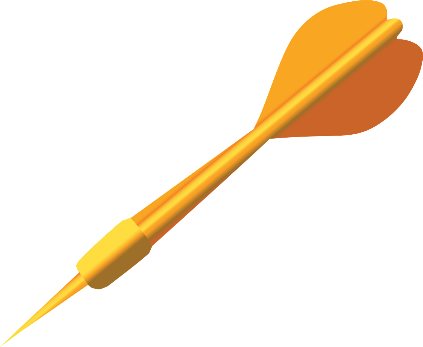 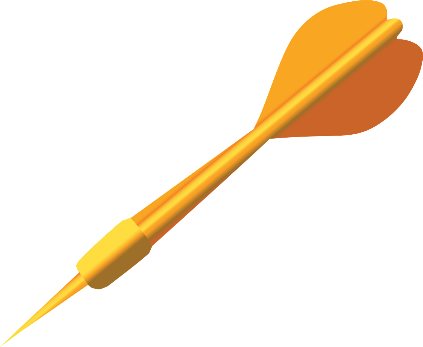 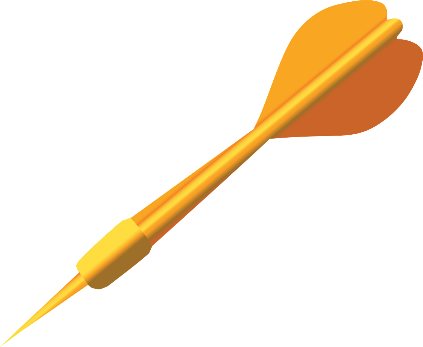 3
1
5
10 – 5
7 – 4
9 – 8
Гра «Хто швидше?»
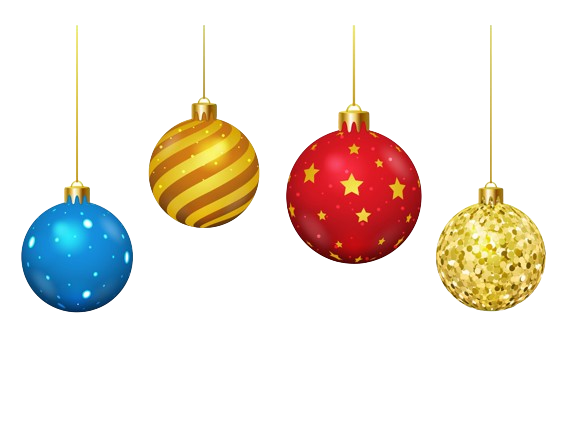 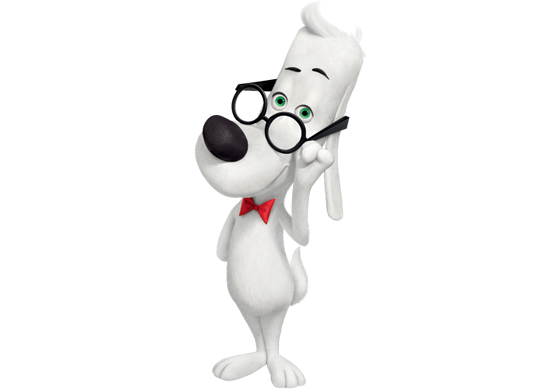 8 – 5
7 – 1
4 – 4
9 – 4
Гра «Хто швидше?»
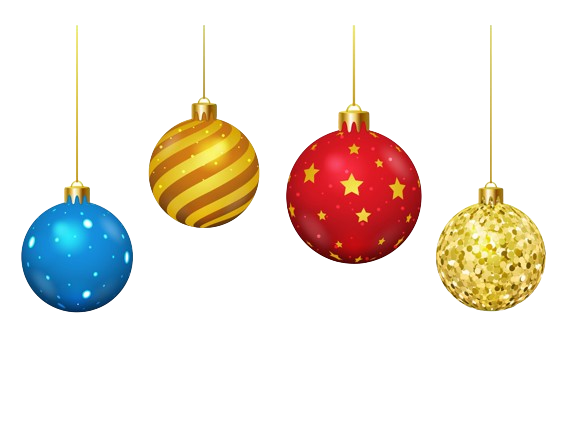 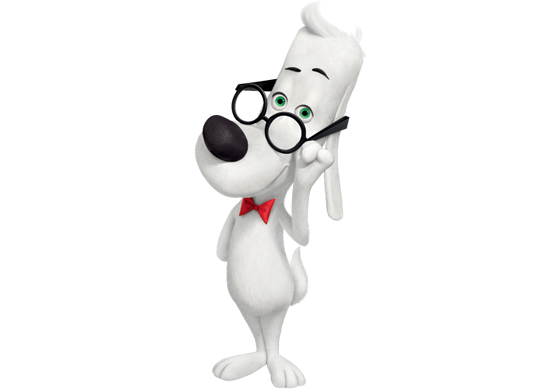 2 + 5
7 + 1
5 + 4
3 + 4
Віршована задача
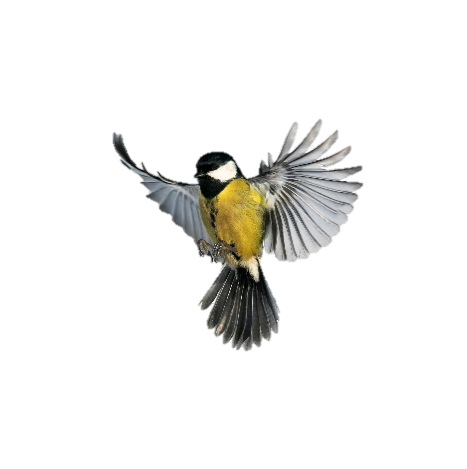 У садочок до годівниці
Прилетіли три синиці,
Потім ще одна синиця.
Скільки птиць на годівниці?
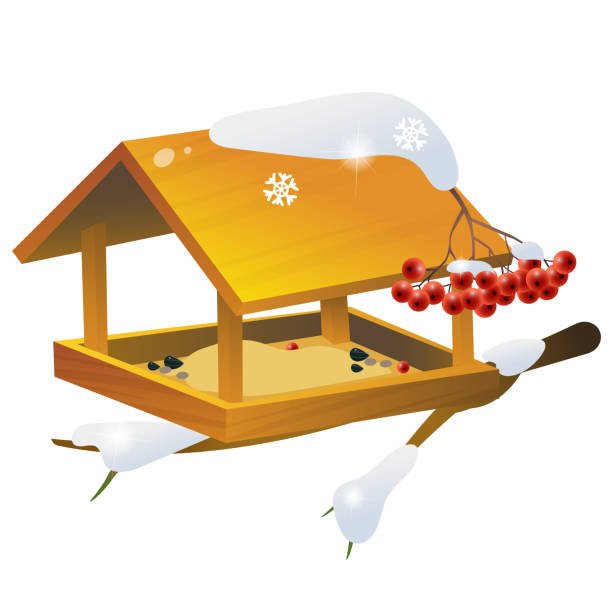 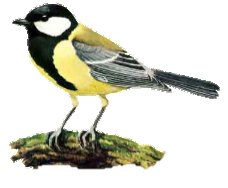 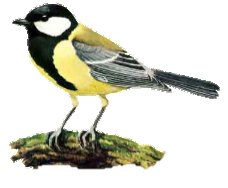 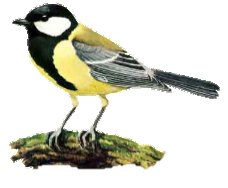 3 + 1 = 4
Віршована задача
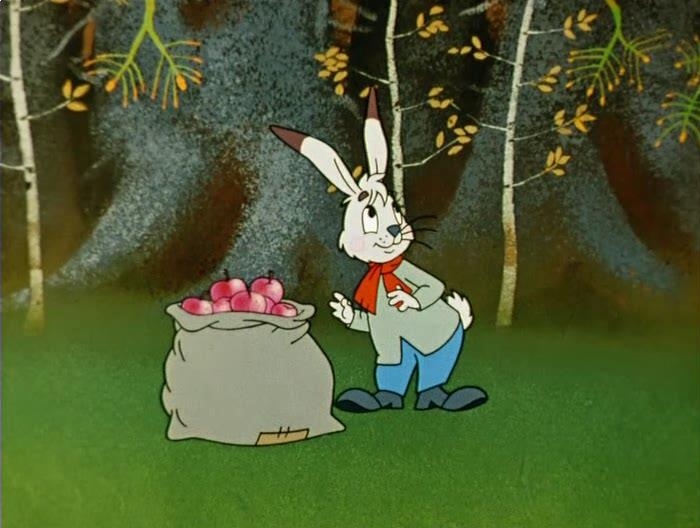 По дорозі зайчик біг,
Ніс сім яблук на пиріг.
Двоє впали, покотились
Скільки яблук залишилось?
7 – 2 = 5
Віршована задача
Два сіреньких кажани
Сплять в печері до весни.
Шість забралися на кручу.
Скільки вуханів летючих?
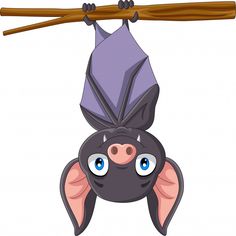 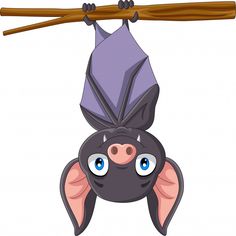 2 + 6 = 8
Мотивація навчальної діяльності
Повідомлення теми й завдань уроку
Задача – це …
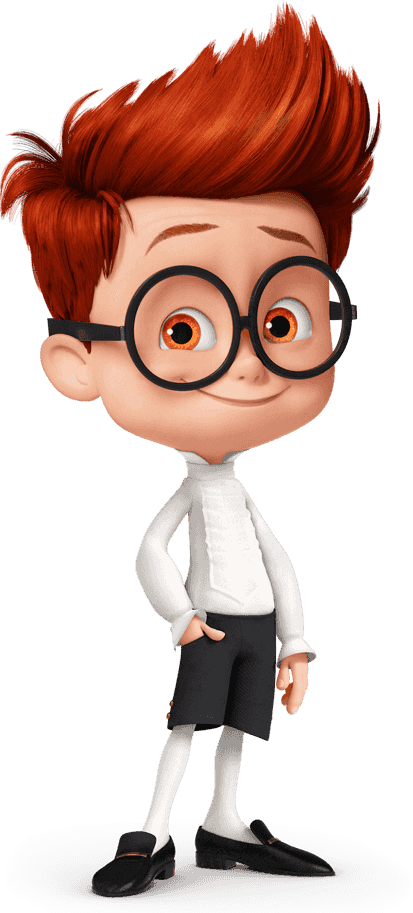 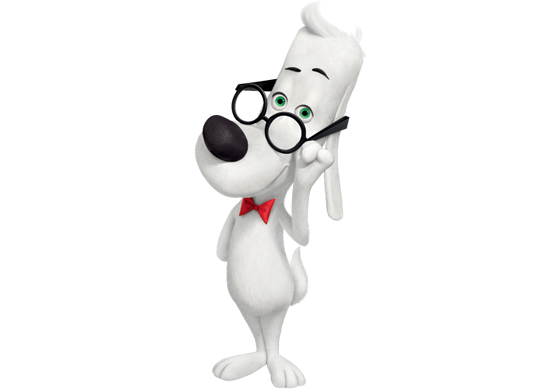 Сьогодні на уроці ми повторимо головні слова задачі. 
Будемо додавати і віднімати в межах 10, порівнювати число і вираз.
Накреслимо відрізки певної довжини.
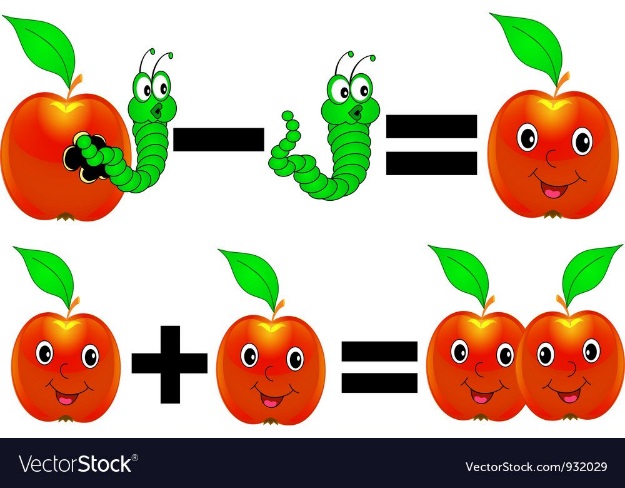 Математичне цікаве завдання,
Де є умова і запитання.
Добре подумай, щоб все розв’язати,
Ще й відповідь точну і правильну дати.
Сьогодні
Гімнастика для очей
15.01.2024
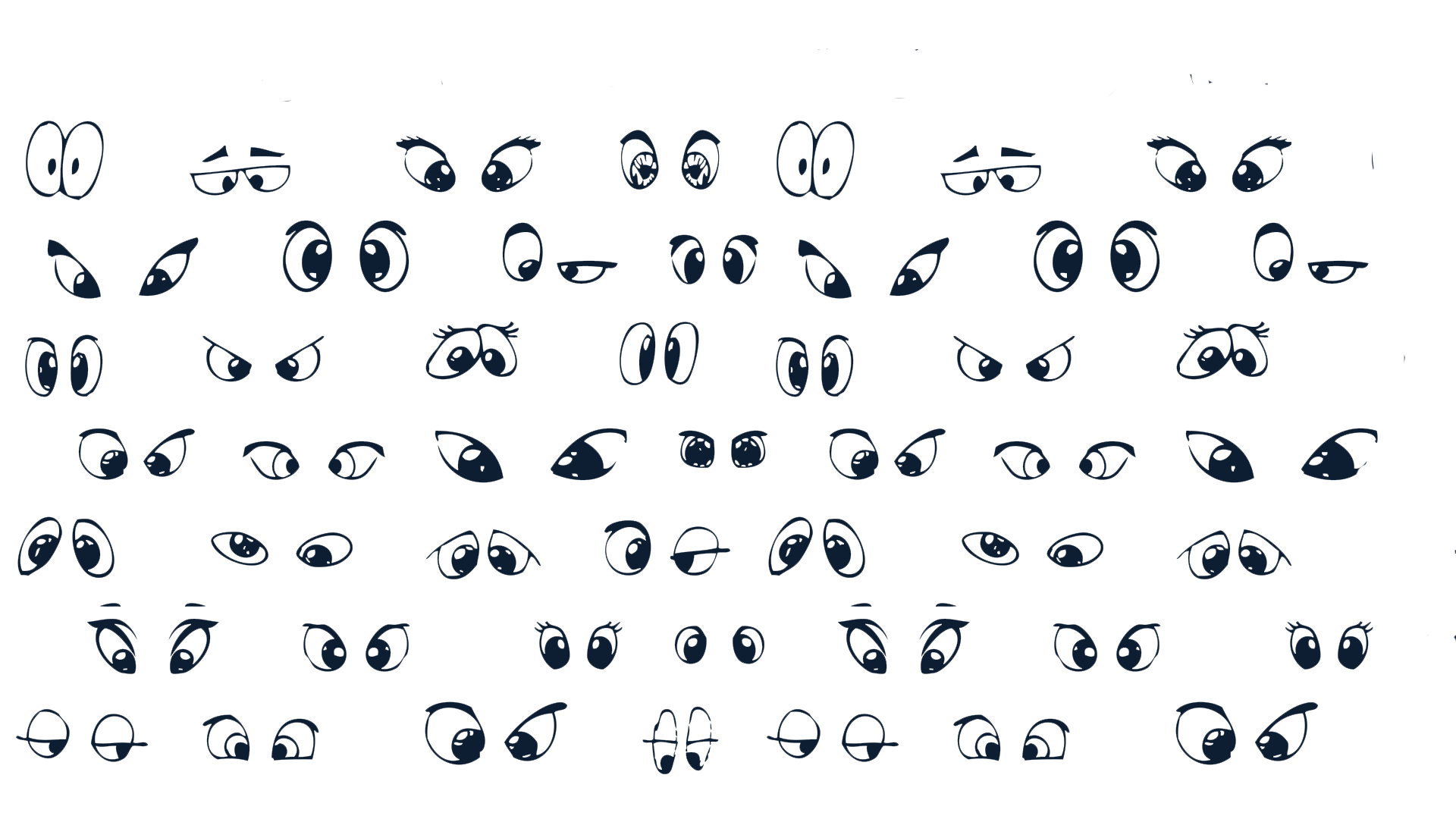 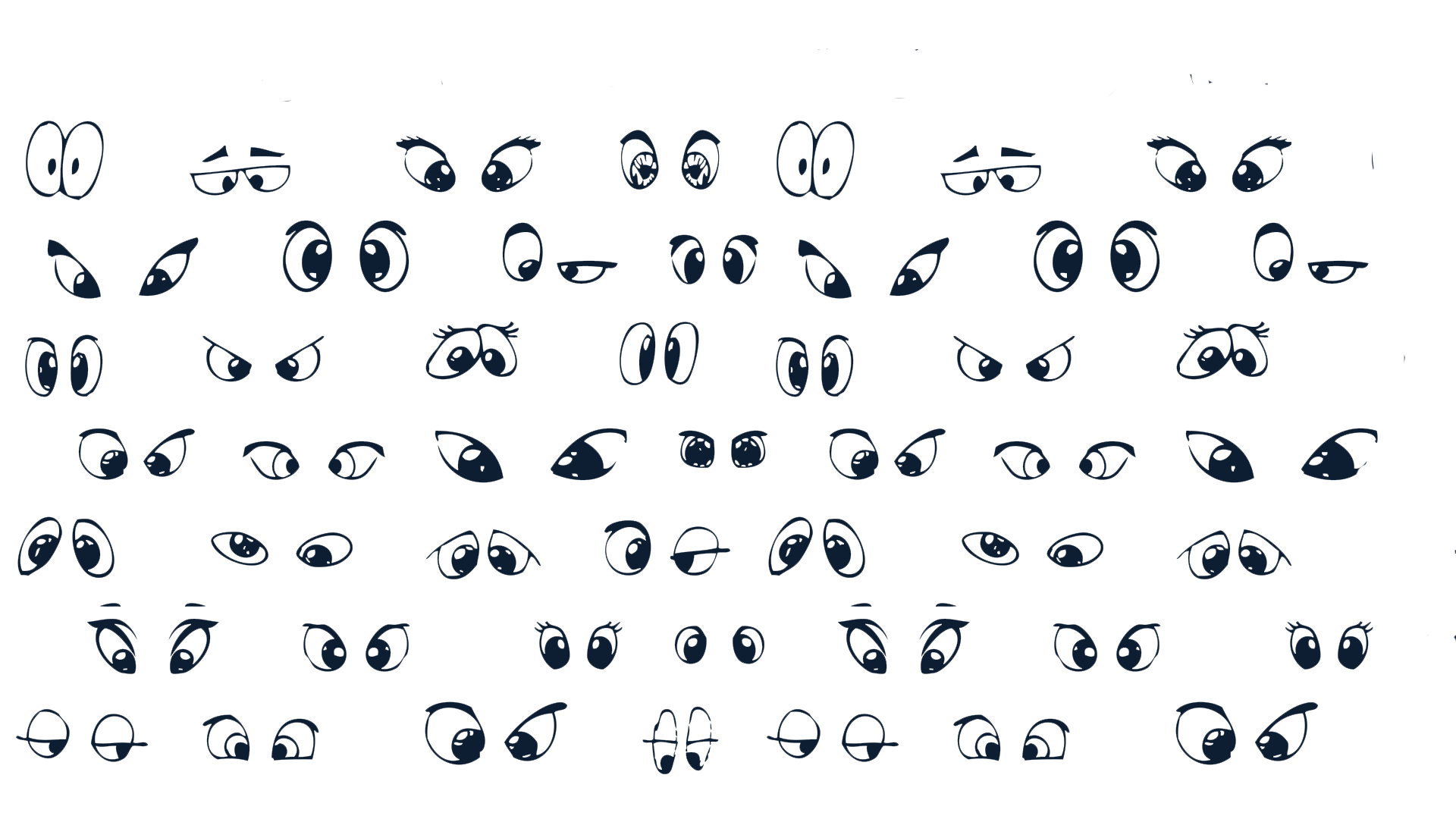 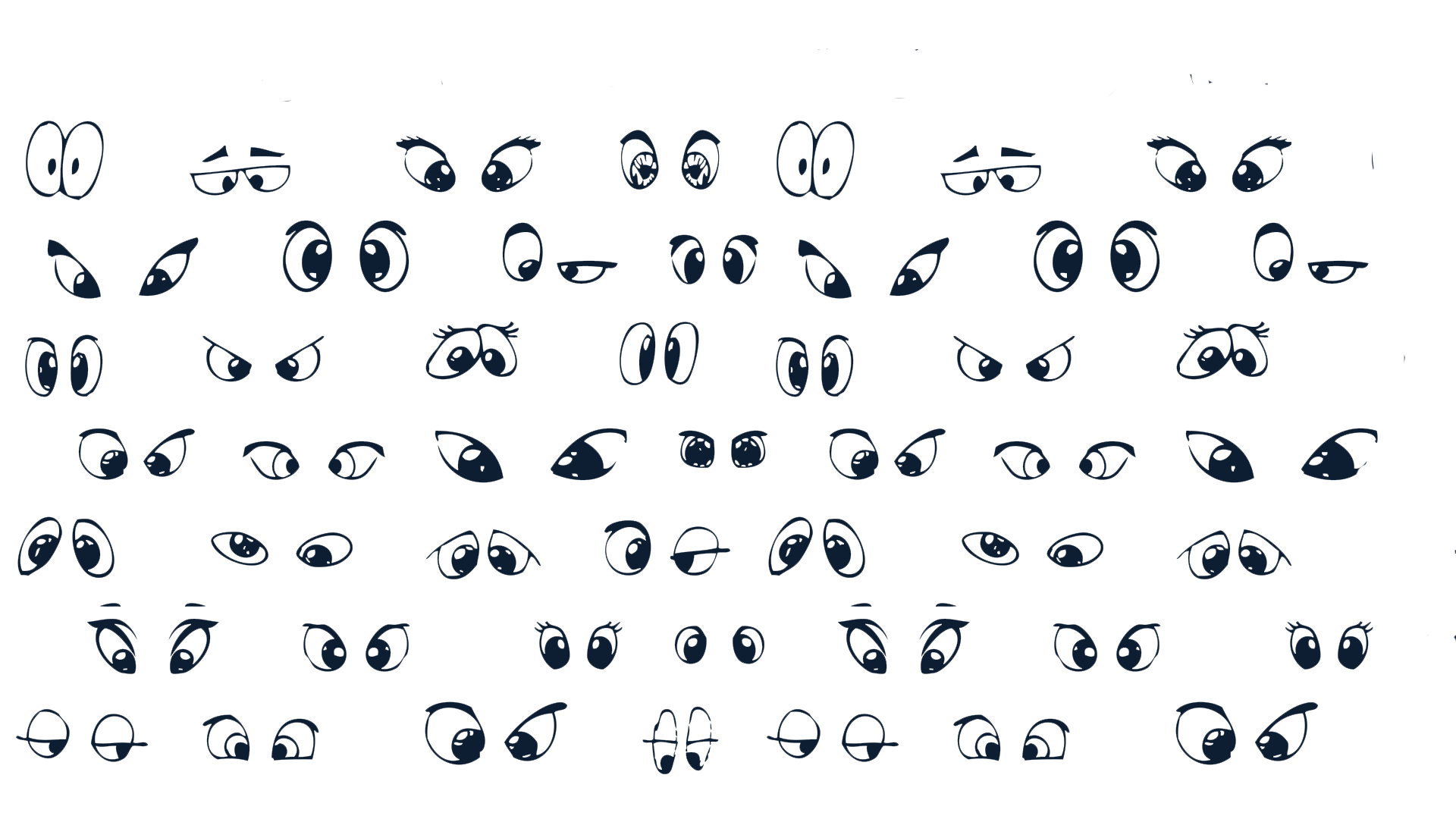 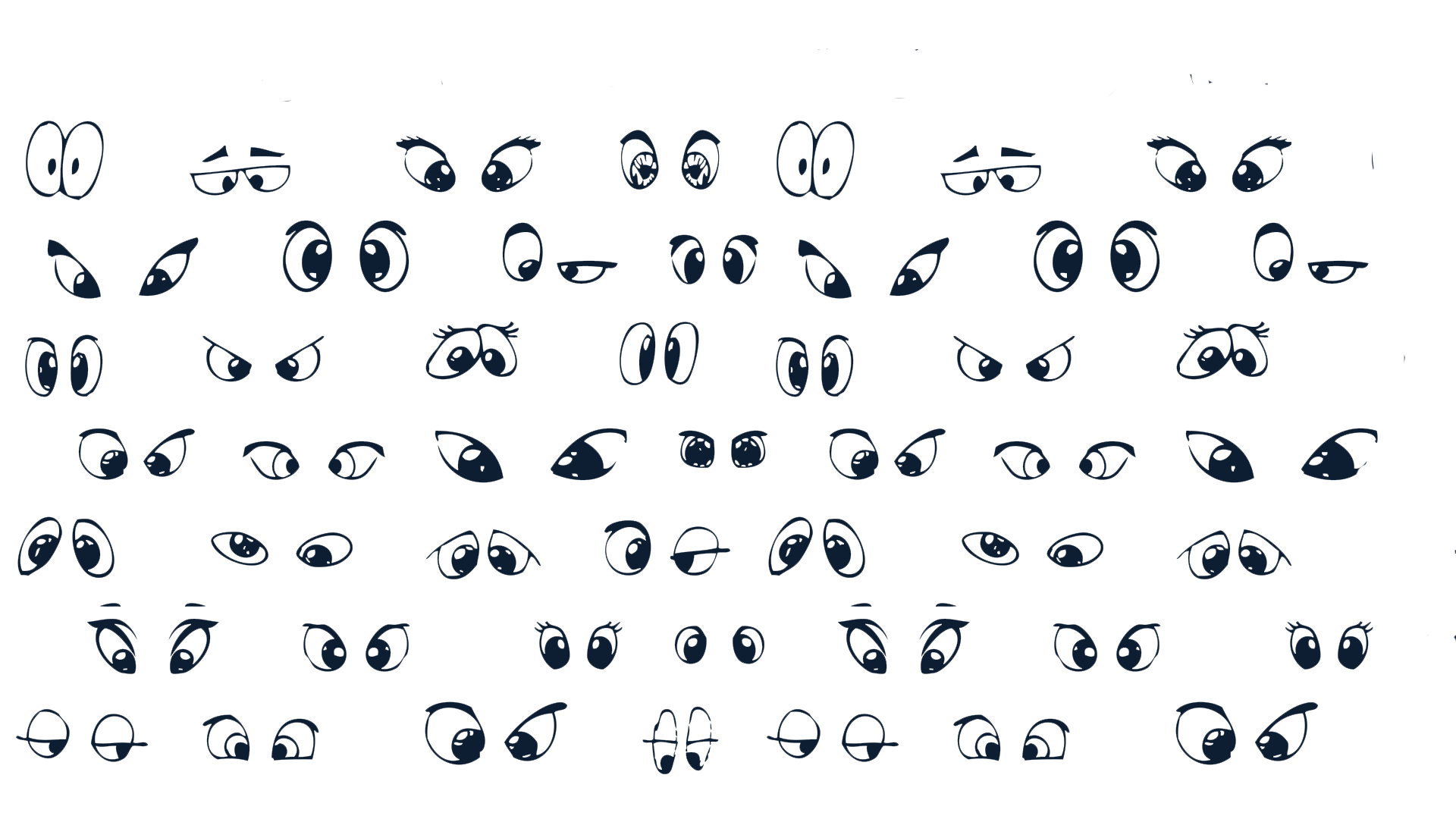 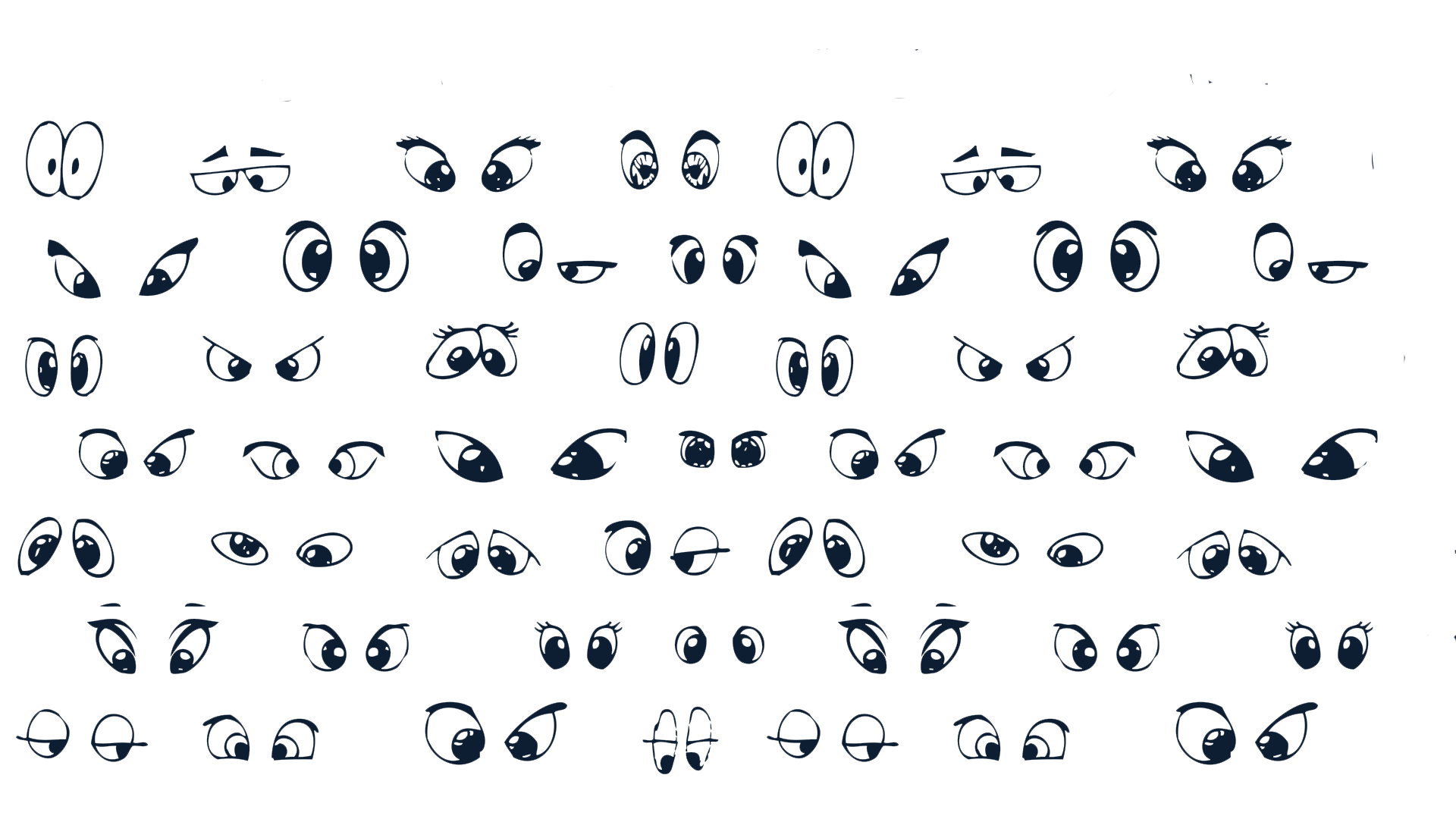 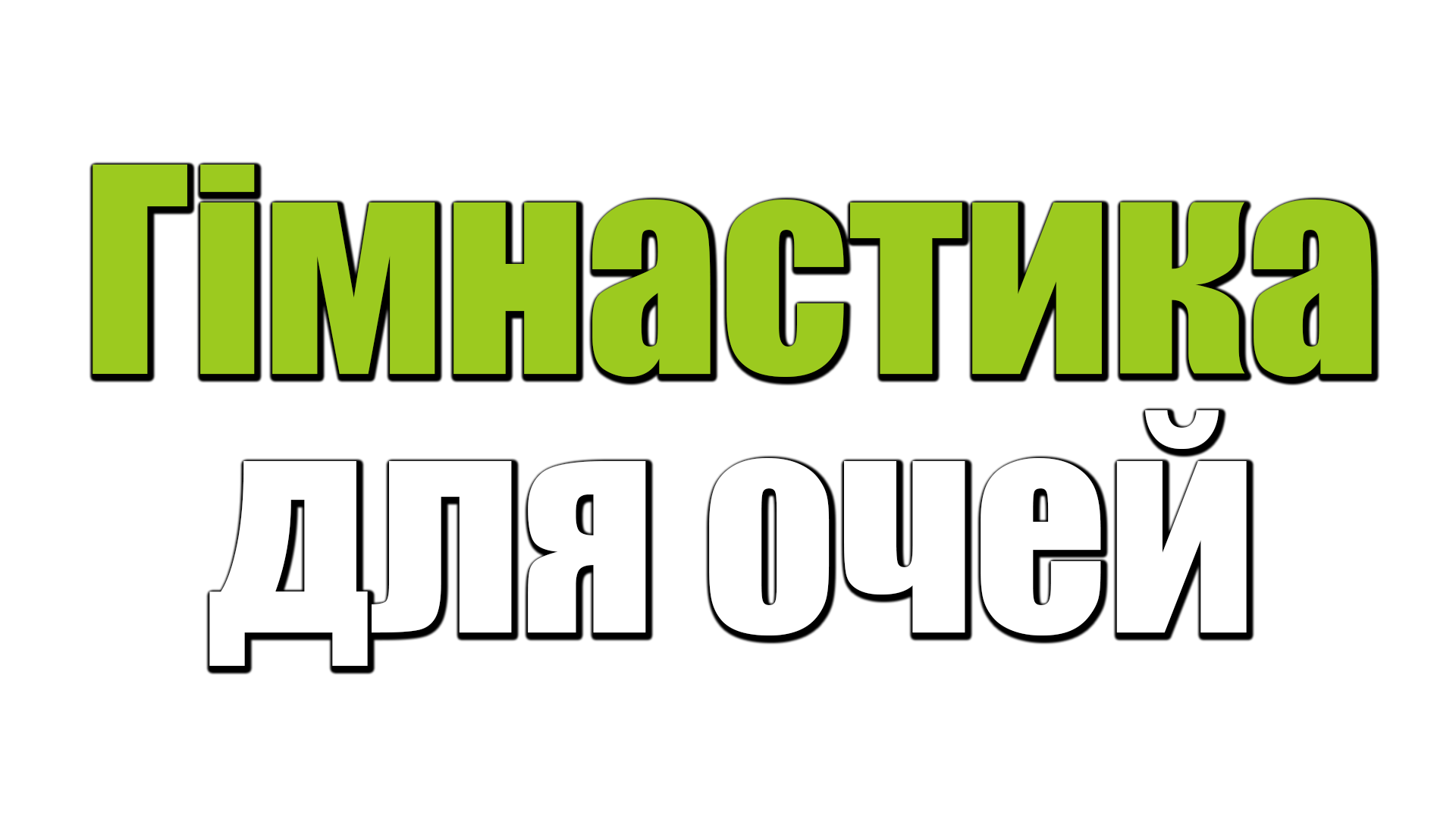 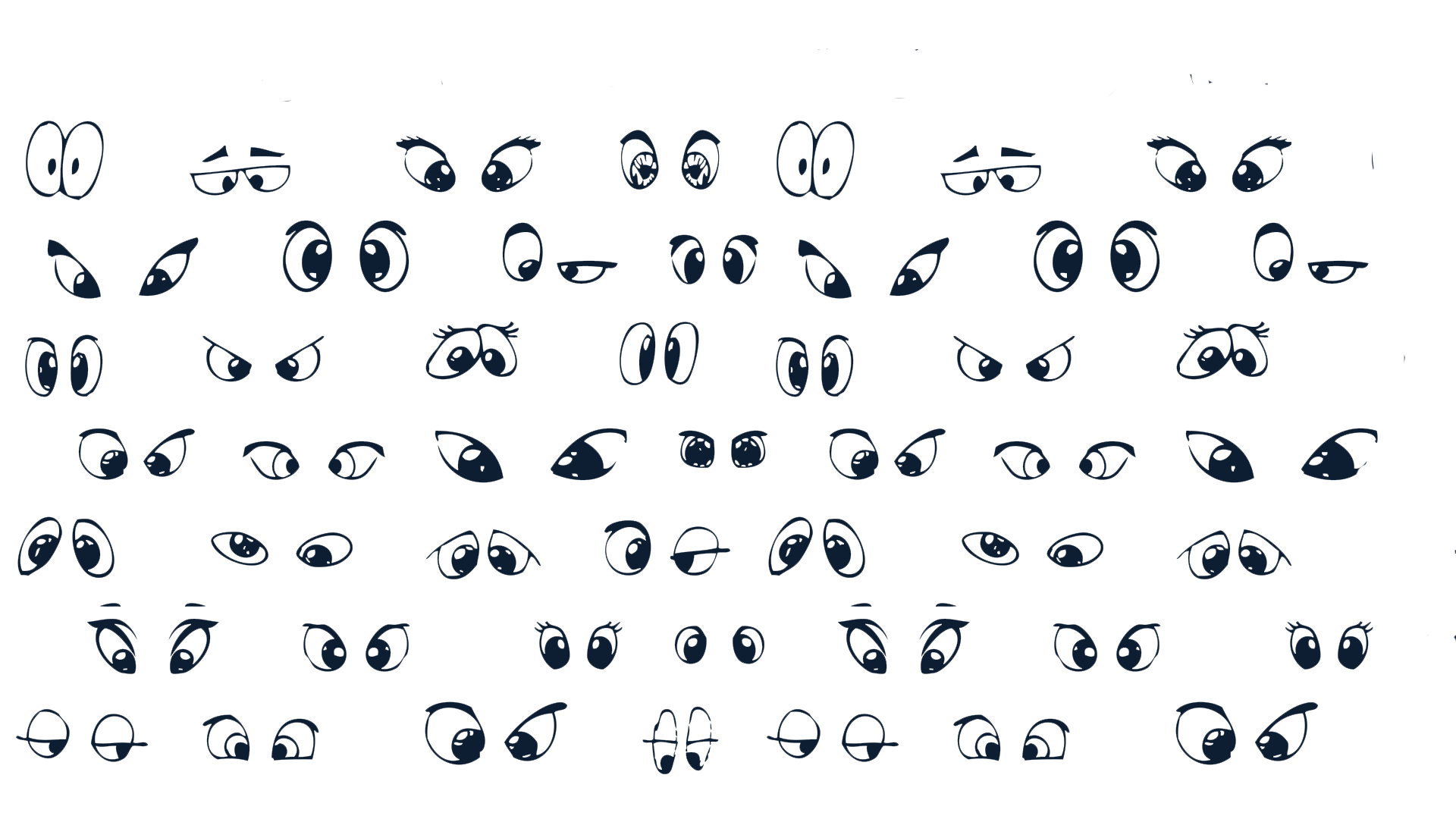 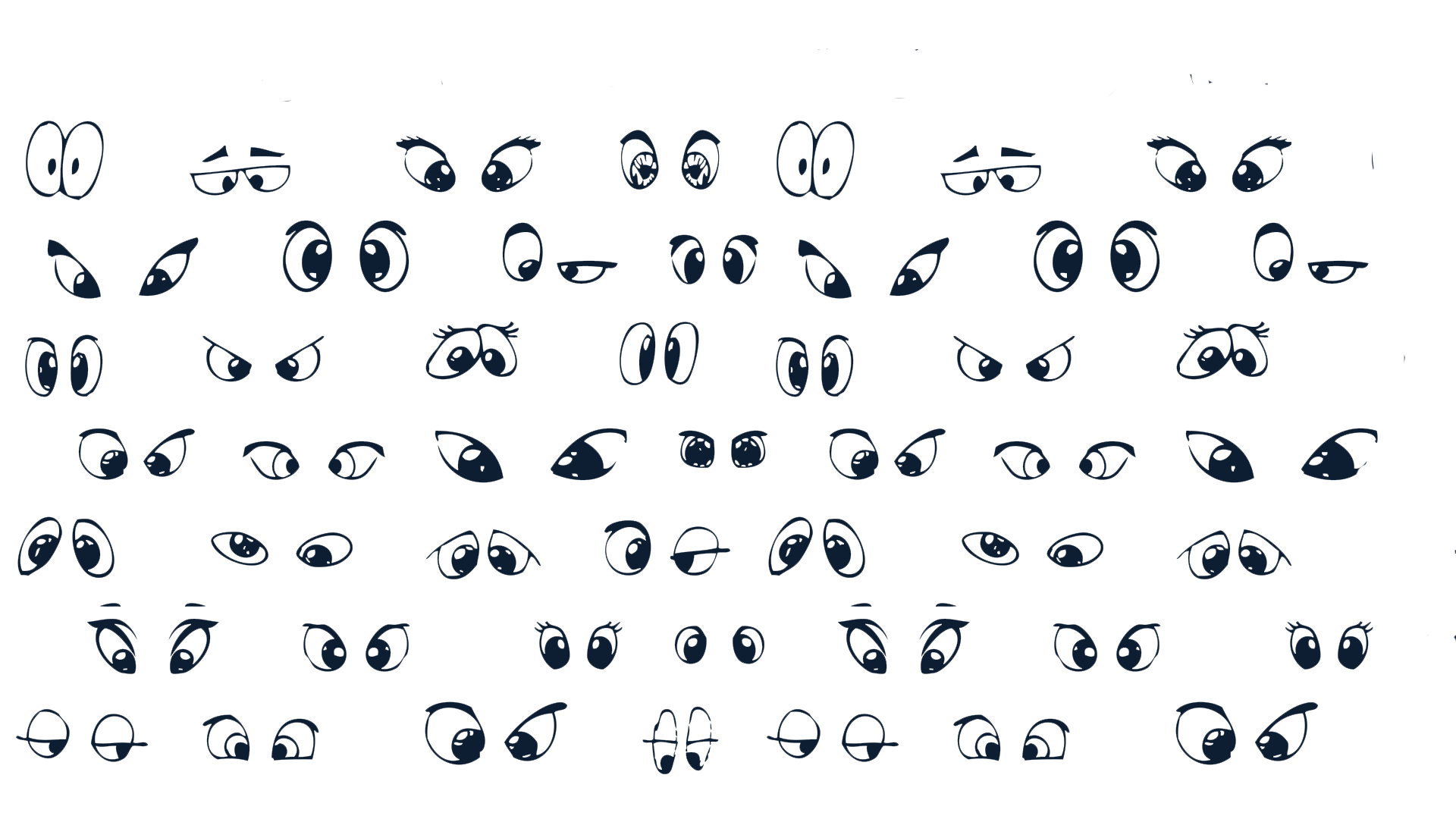 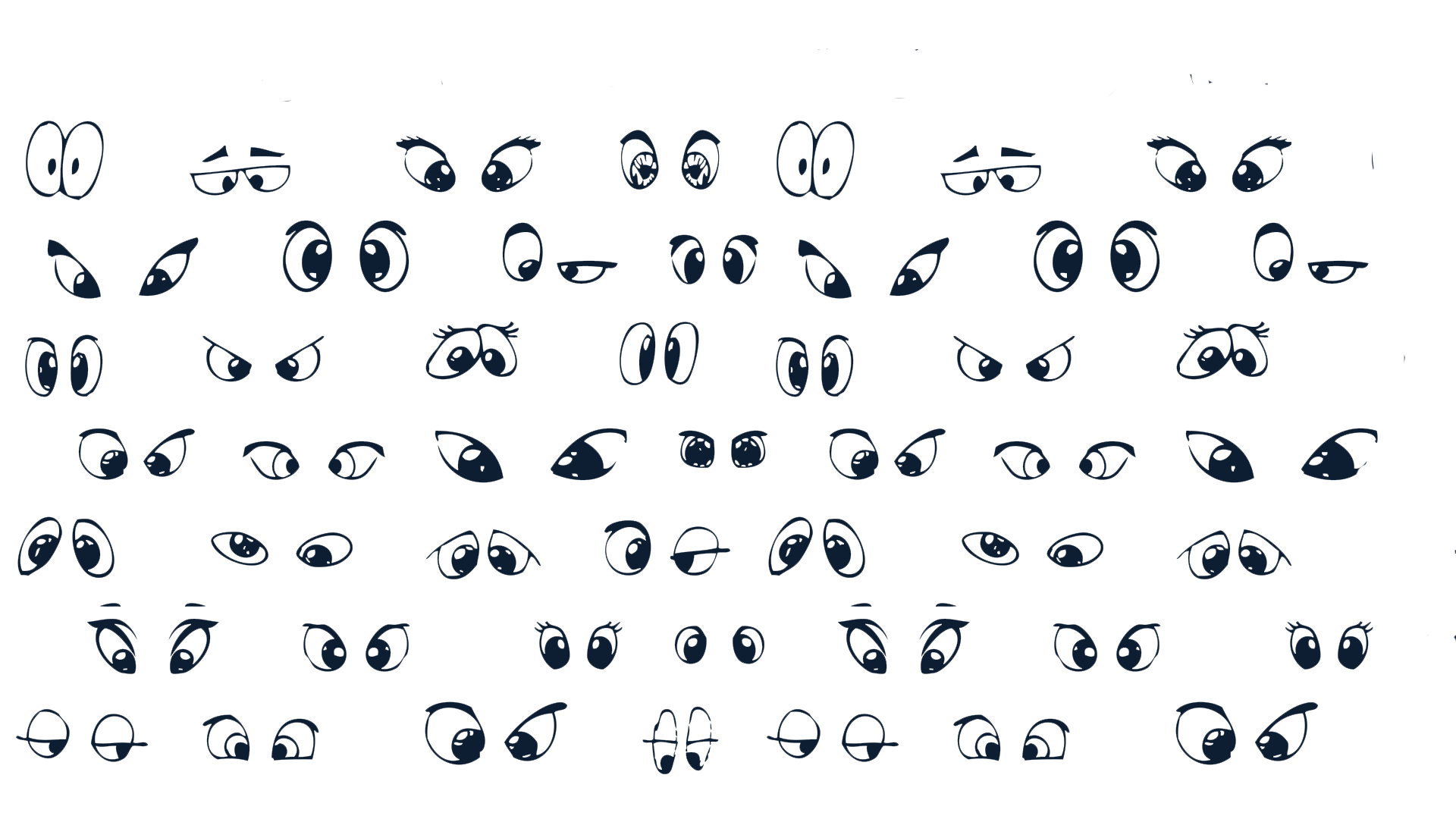 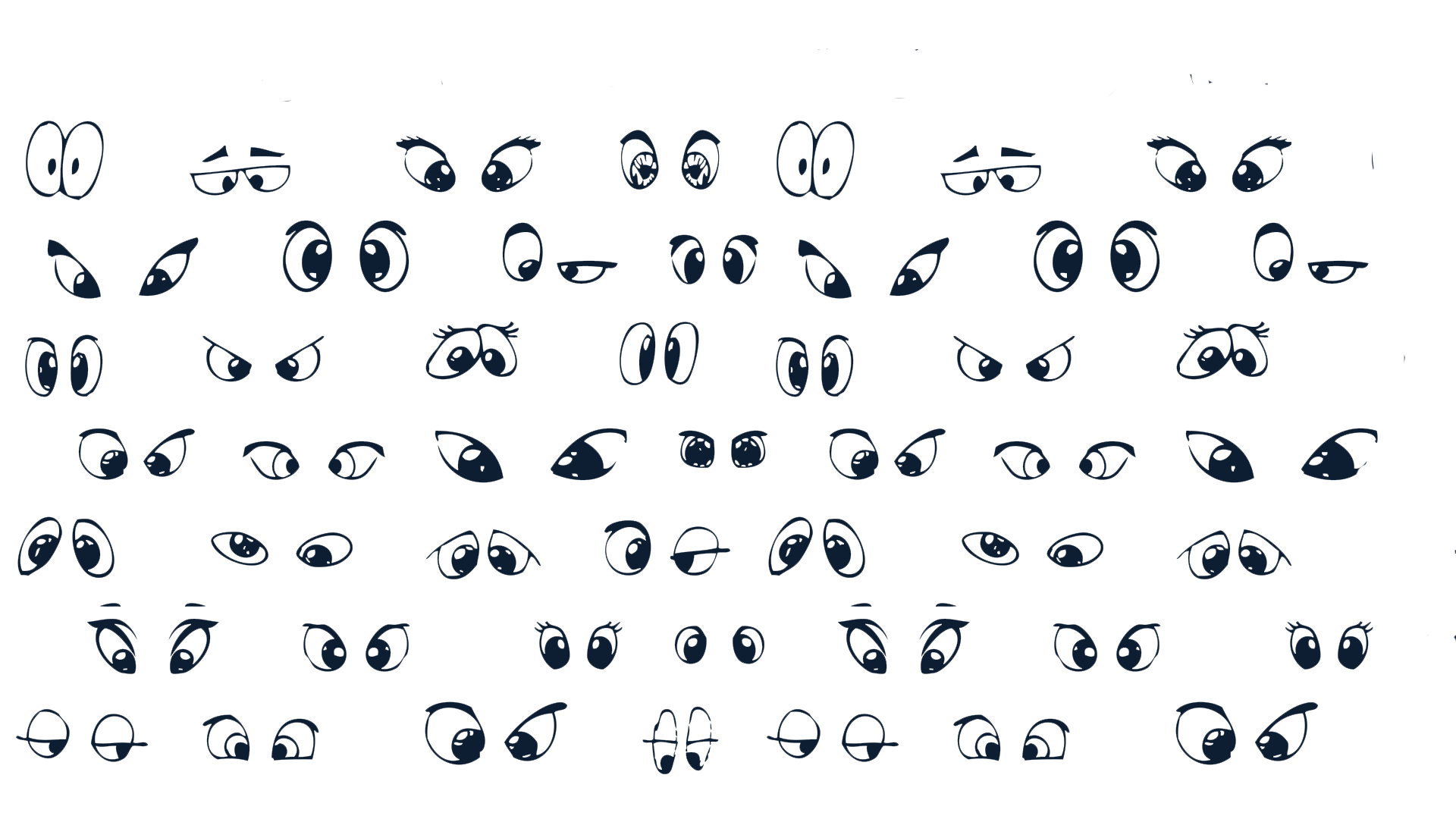 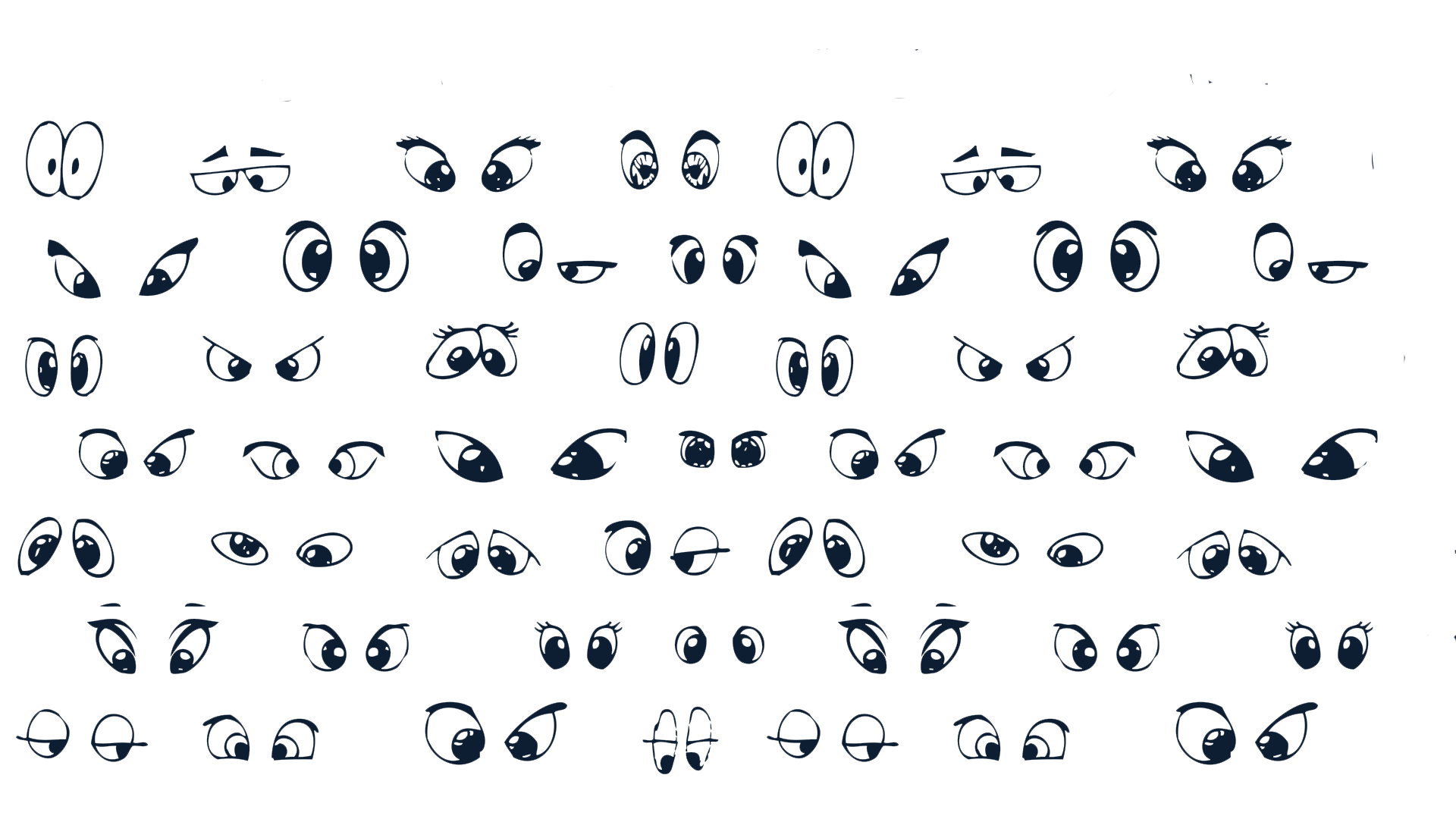 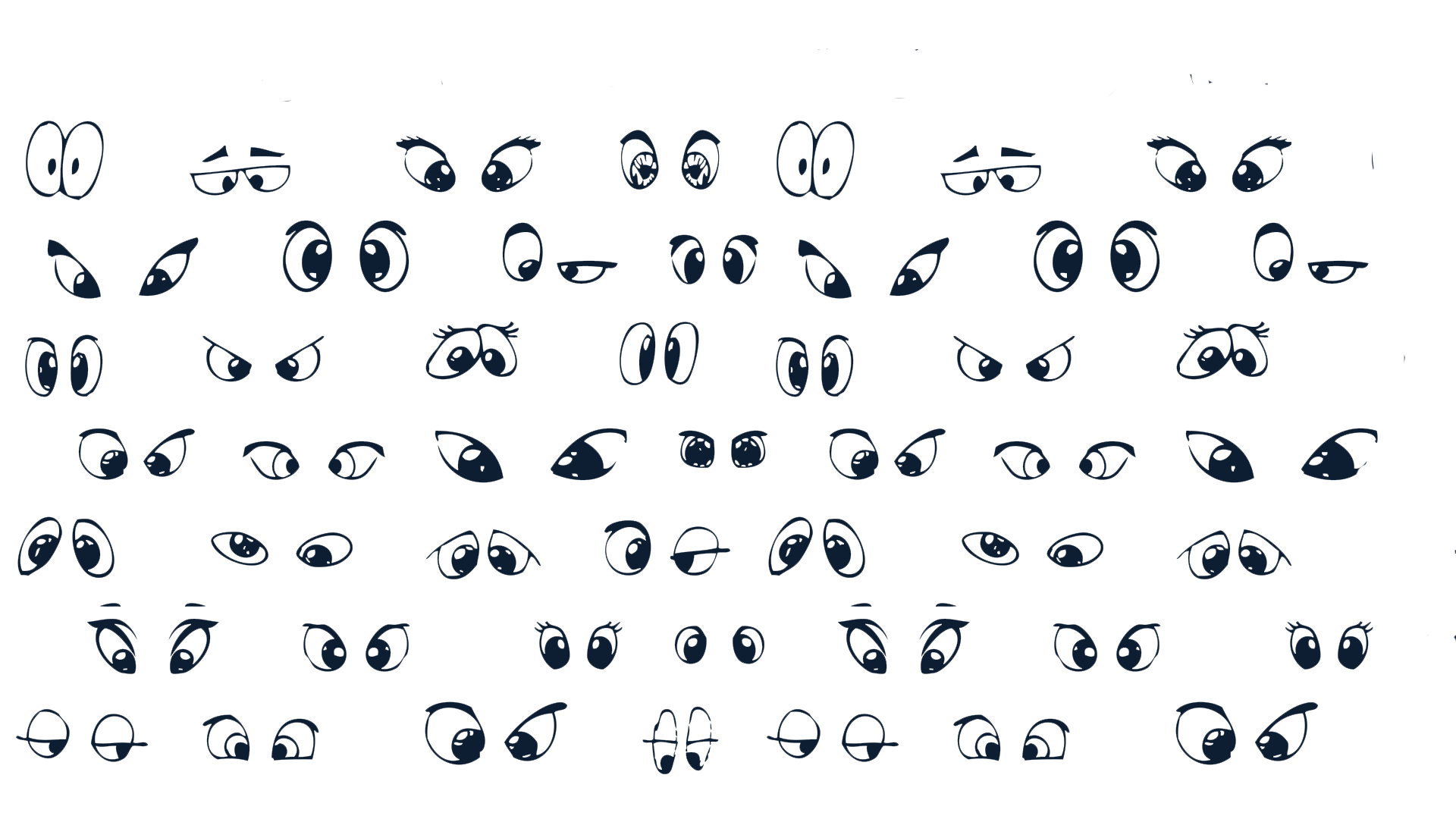 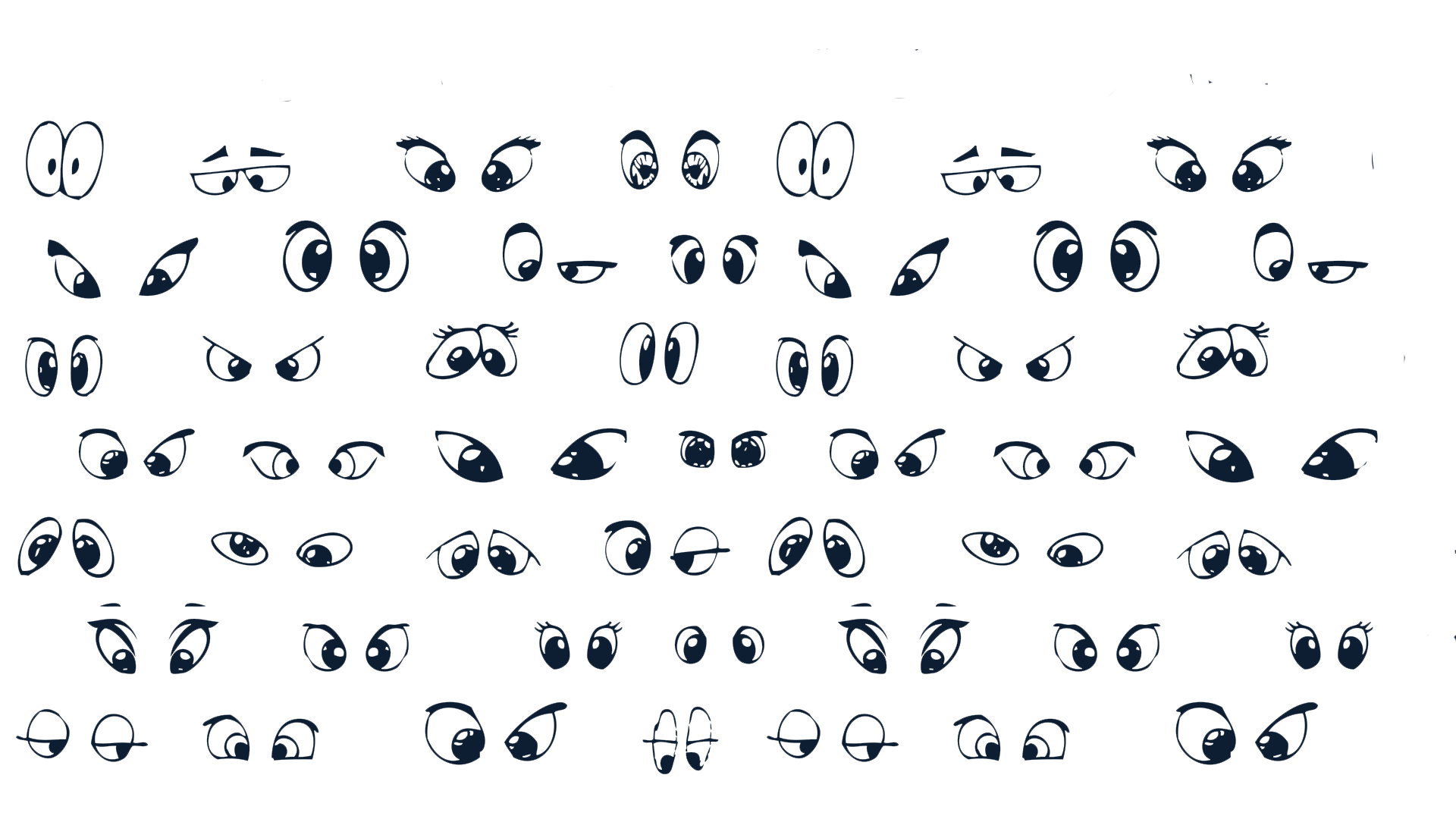 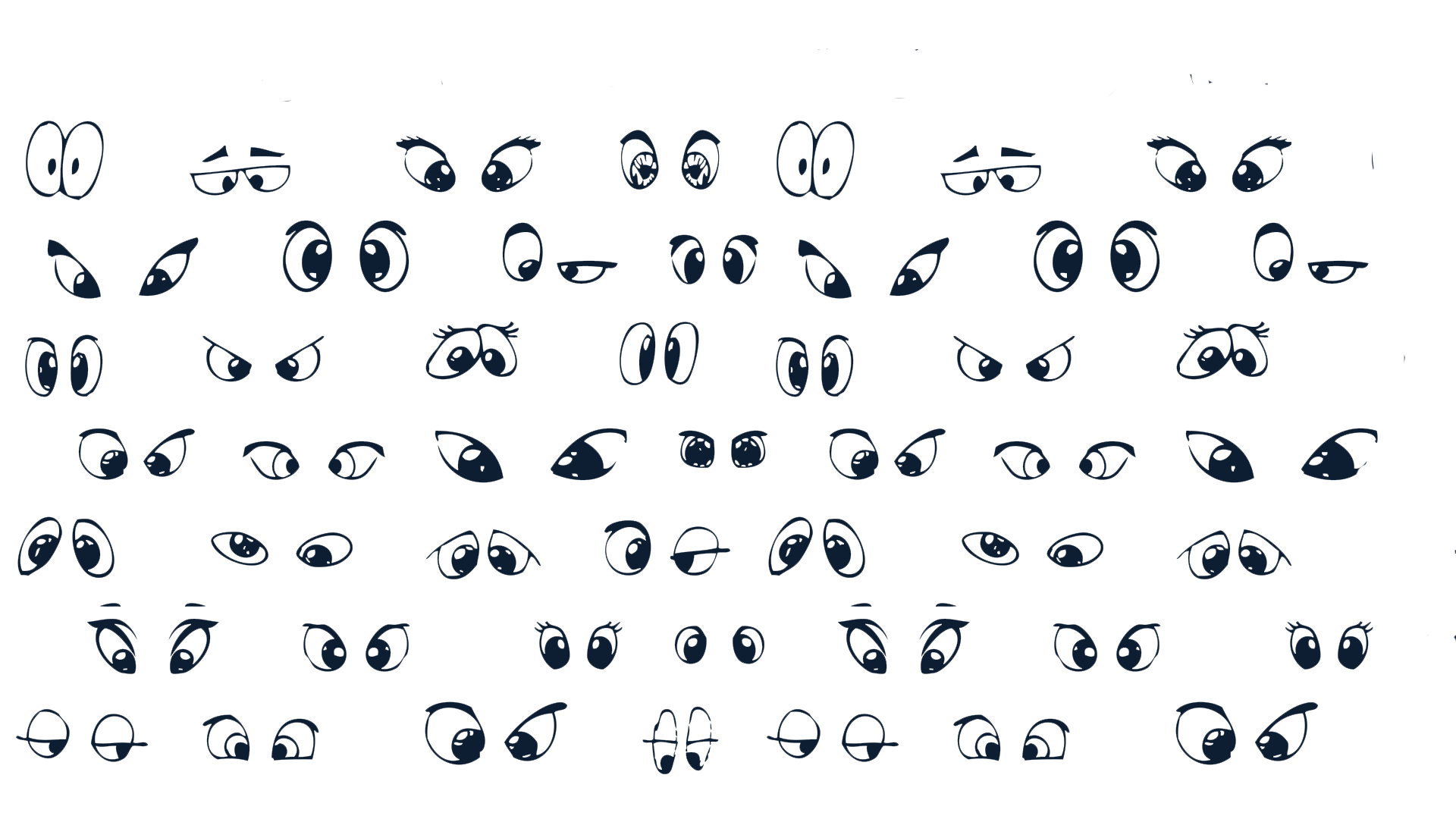 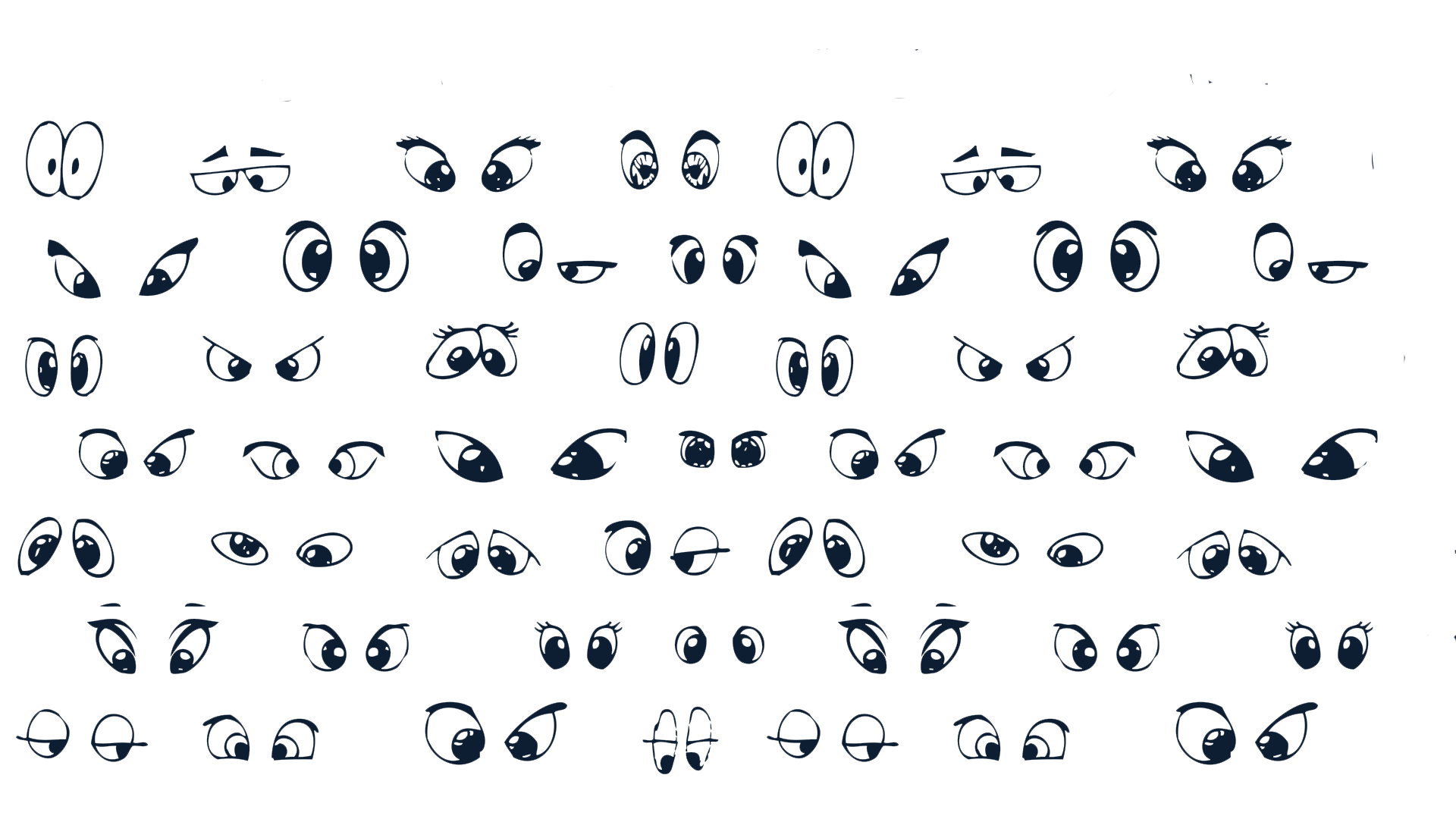 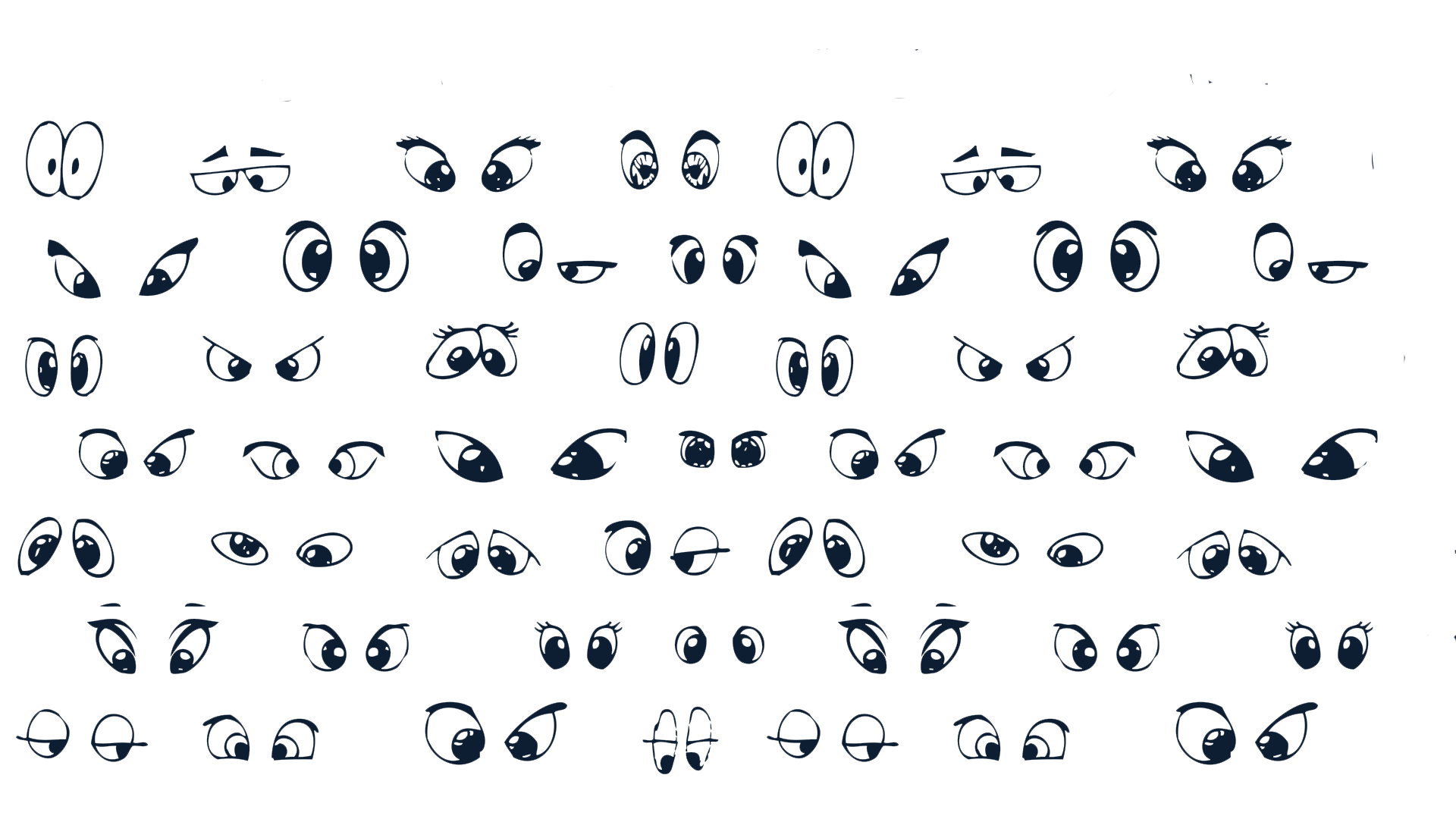 Довідничок. Опорна схема задачі
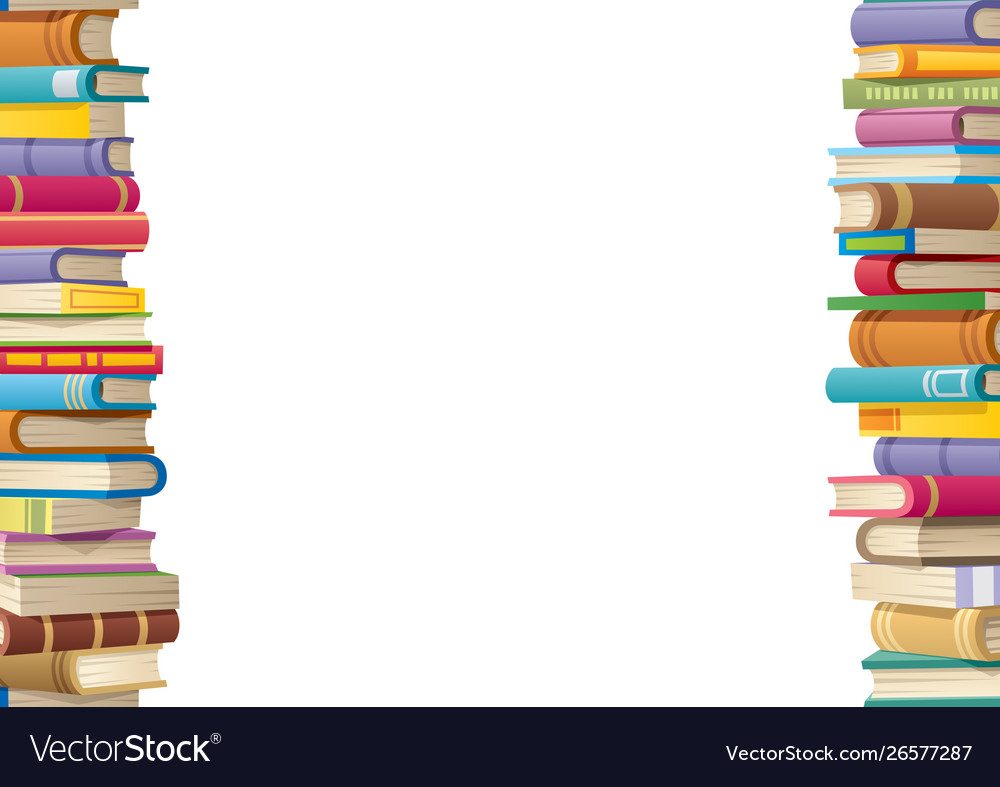 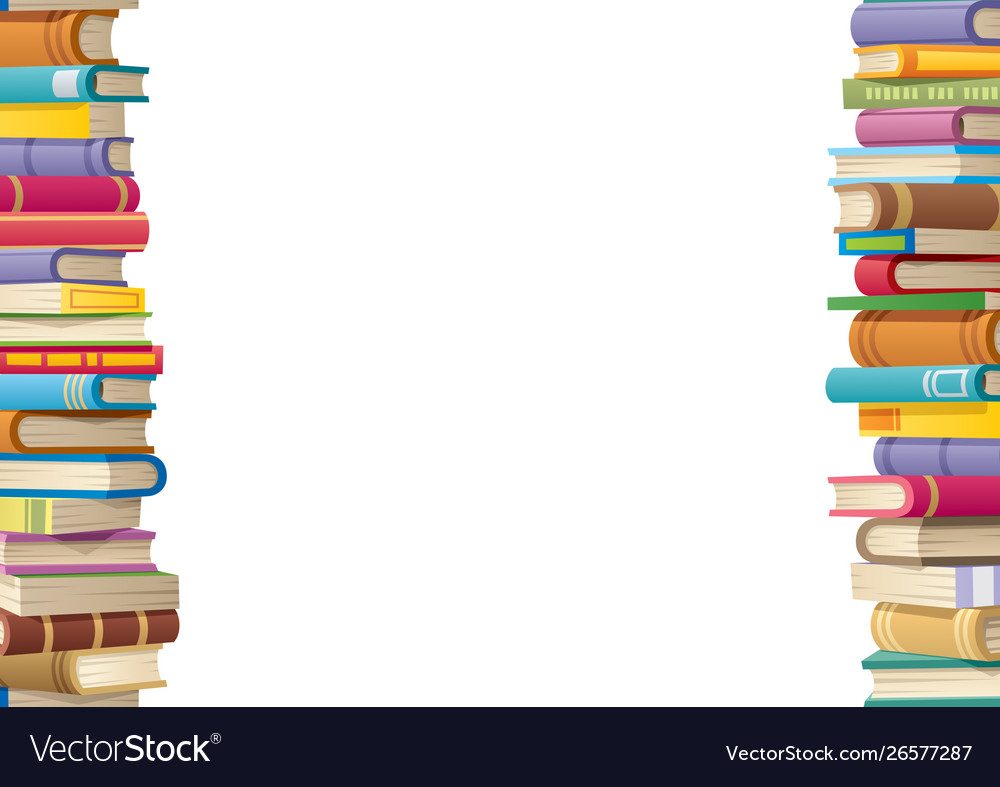 Задача
Умова
Запитання
Визначай в умові слова, які допоможуть розв’язати задачу.
Розв’яжи задачу
Прочитай задачу. Визнач, про що вона
У команди лисенят 5 синіх автомобілів і 5 червоних. Скільки всього автомобілів є в команди лисенят?
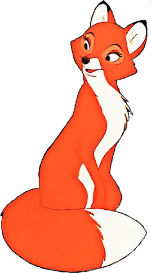 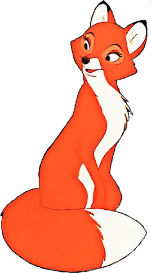 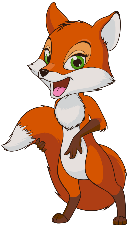 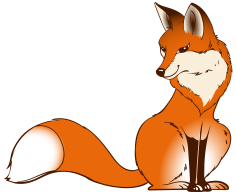 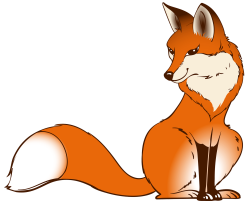 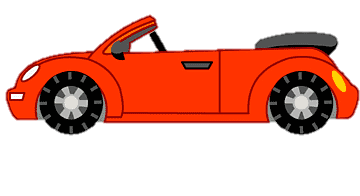 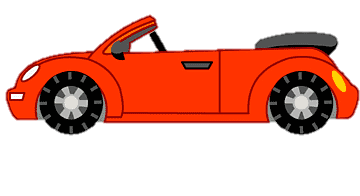 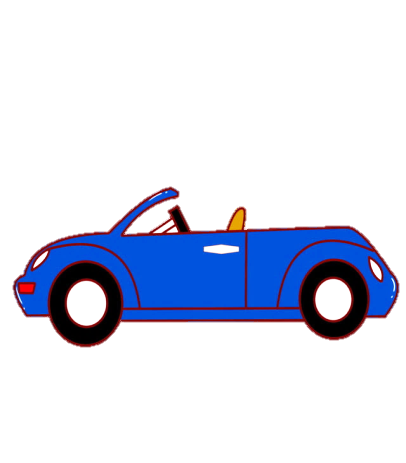 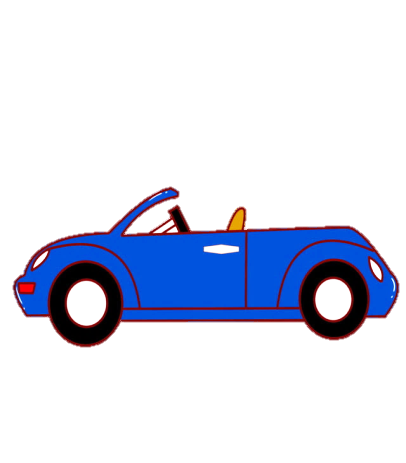 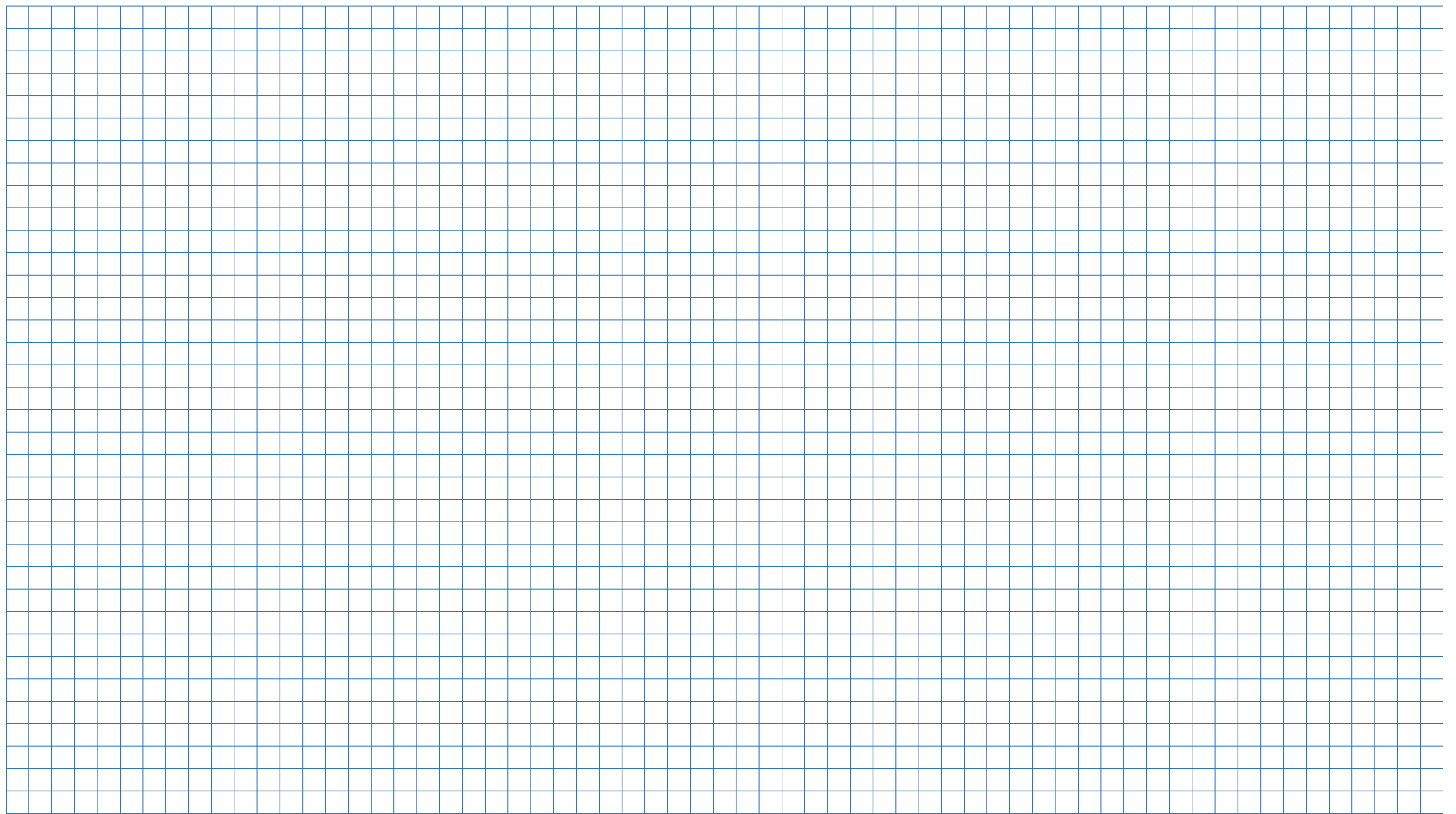 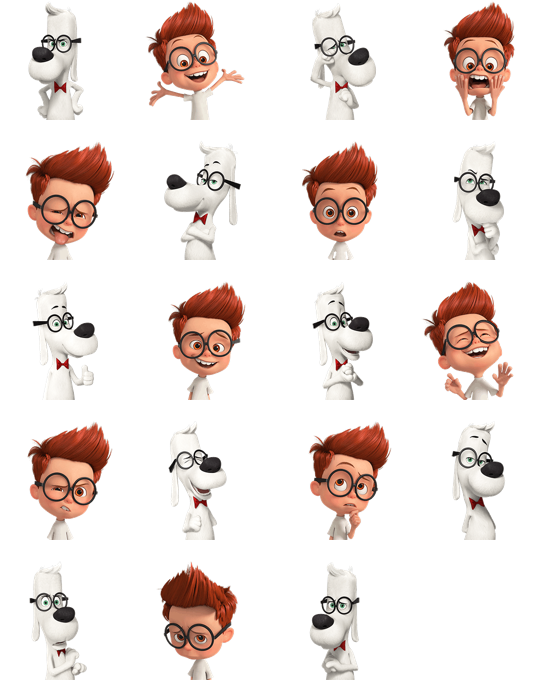 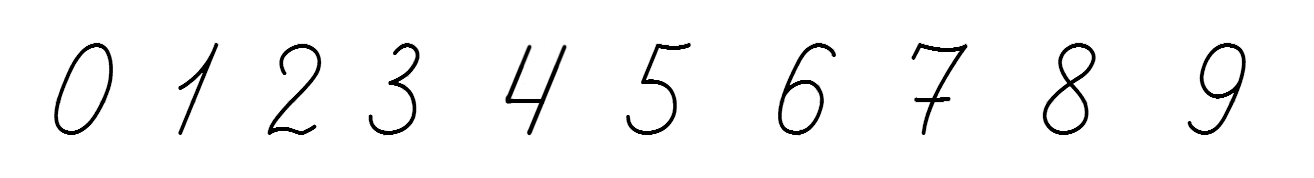 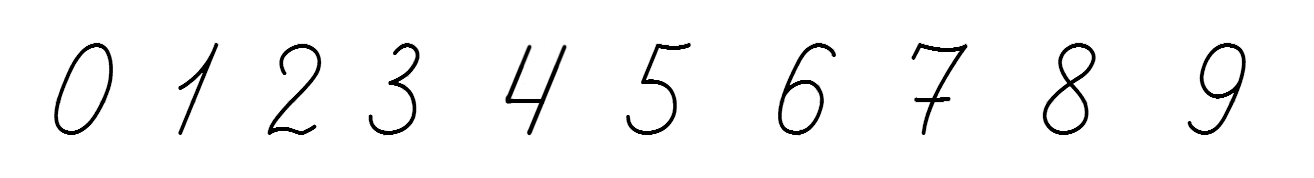 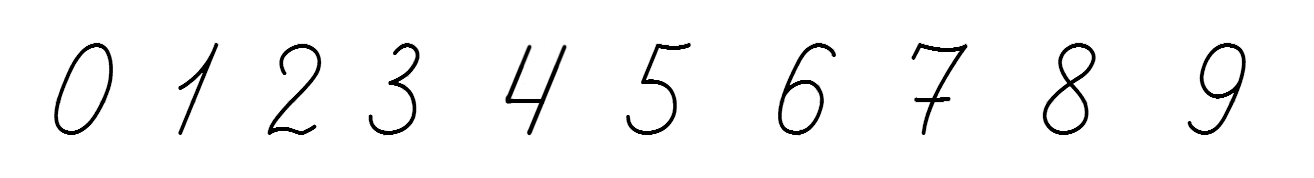 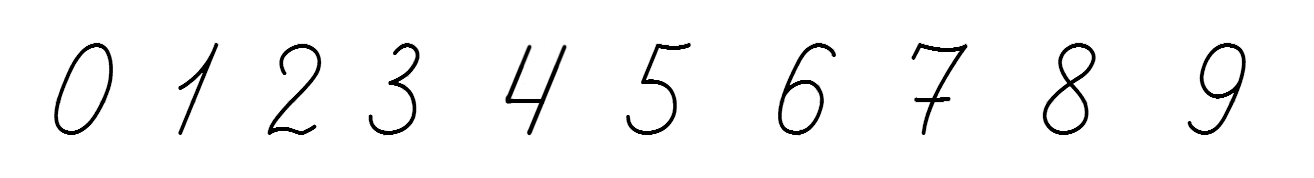 (авт.)
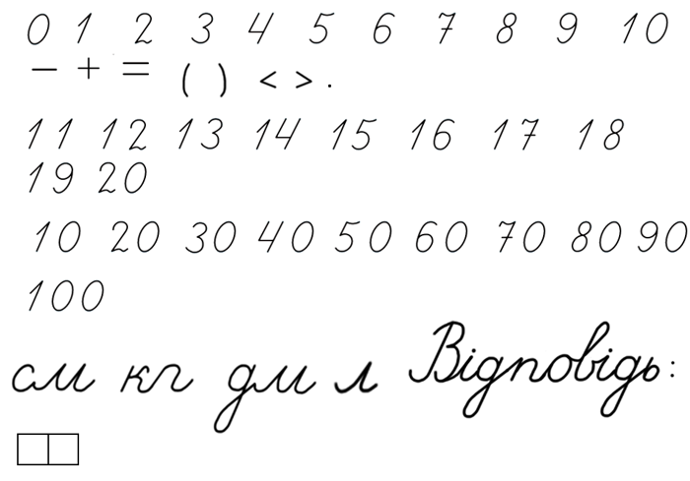 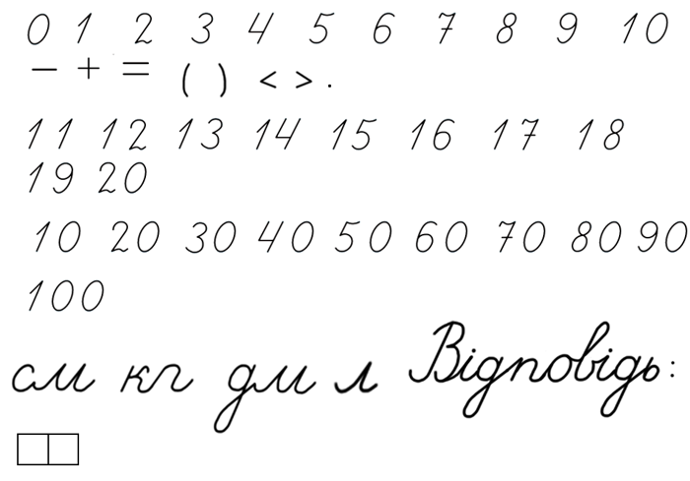 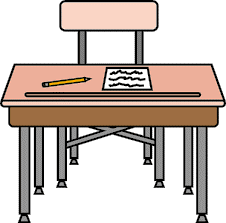 Відповідь: 10 автомобілів.
Підручник.
Сторінка
55
Розв’яжи задачу
Мама спекла 9 ватрушок. За сніданком з’їли 3 ватрушки. Скільки ватрушок залишилося?
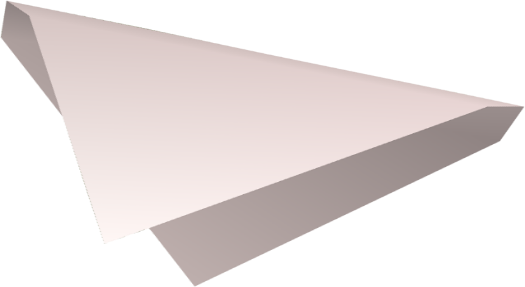 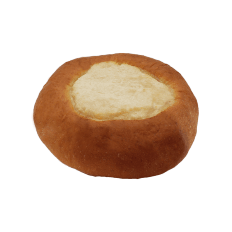 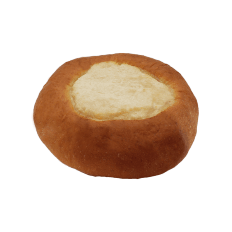 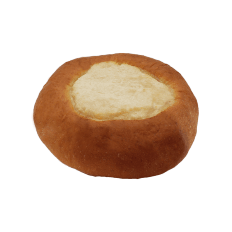 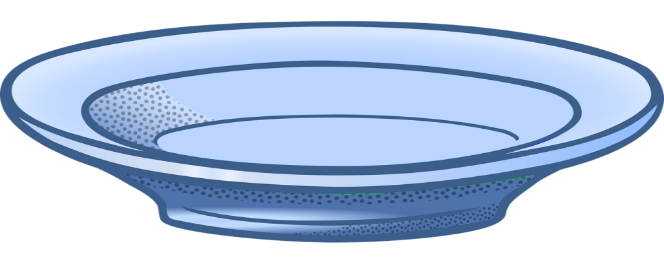 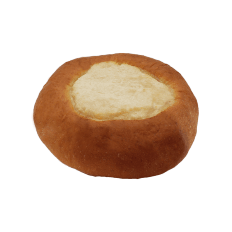 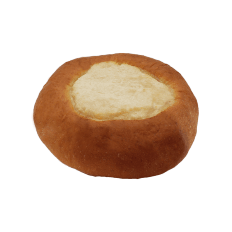 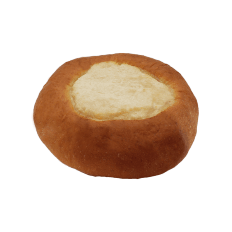 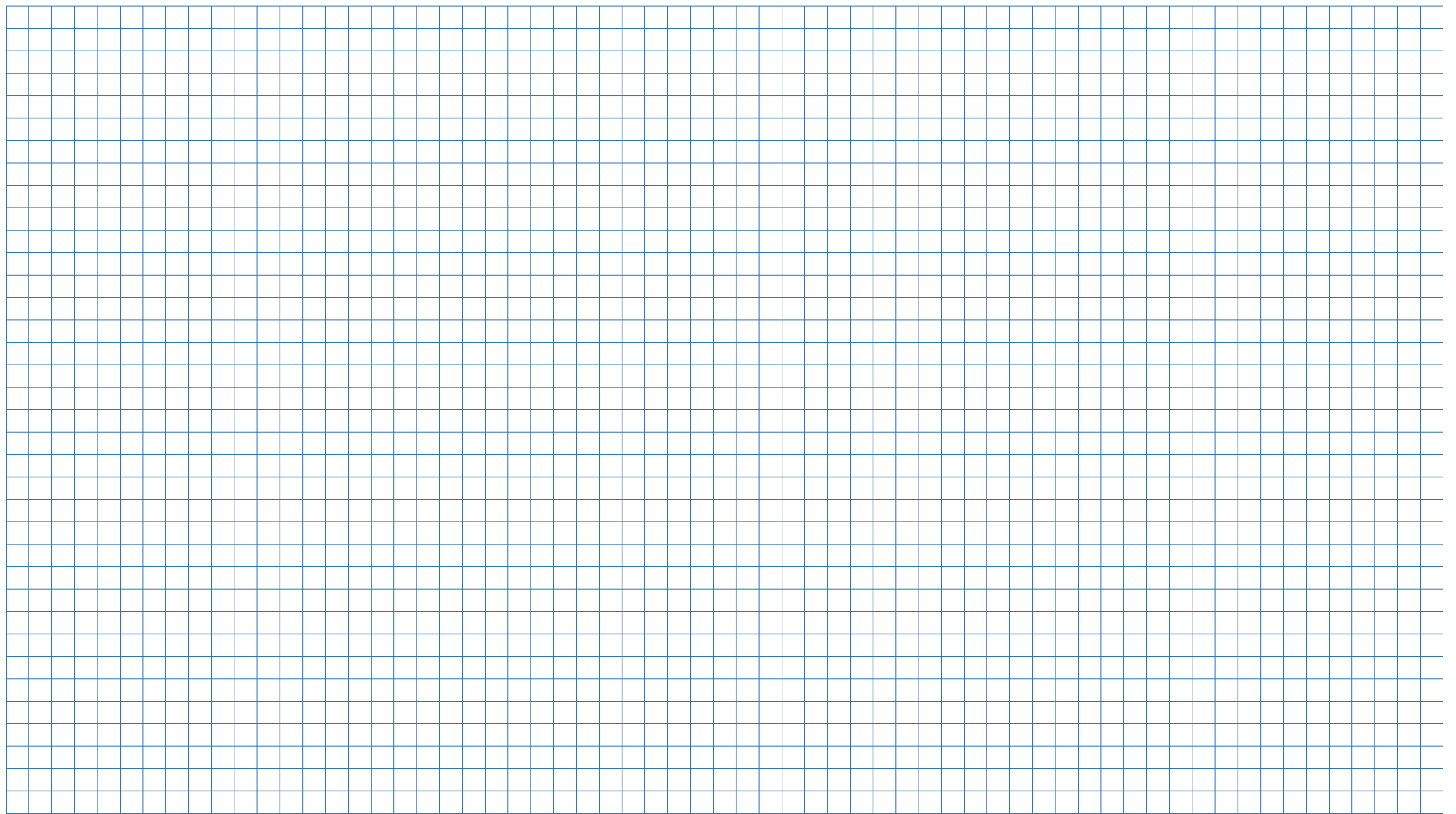 (в.)
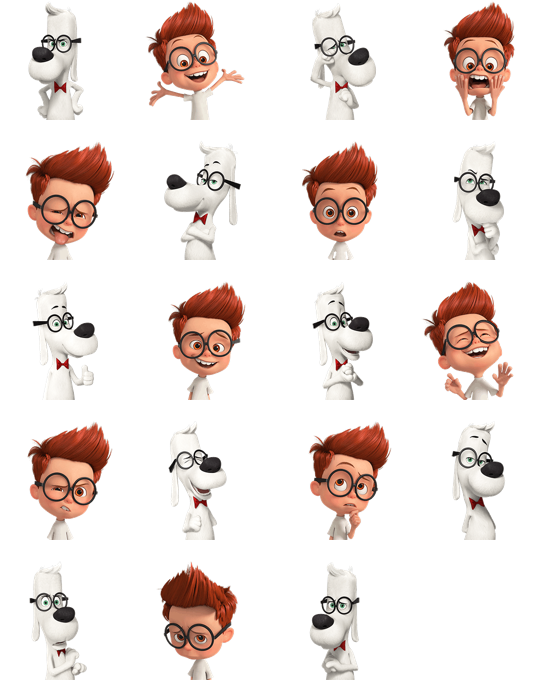 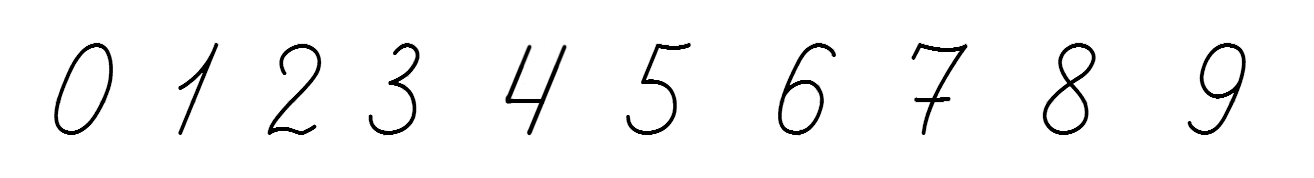 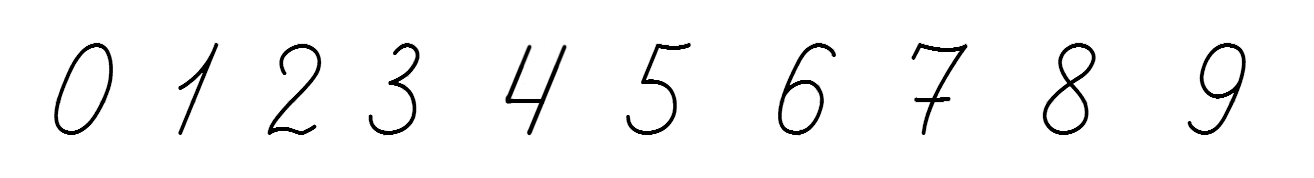 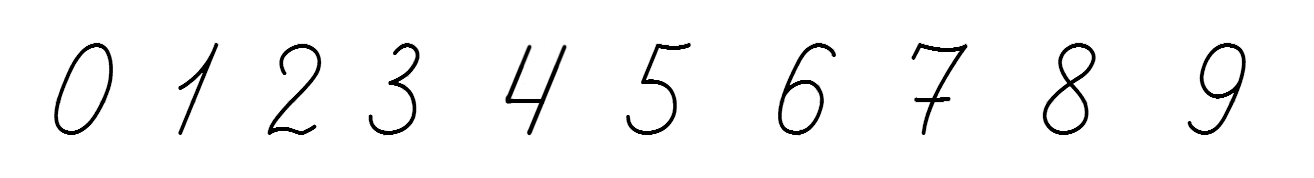 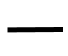 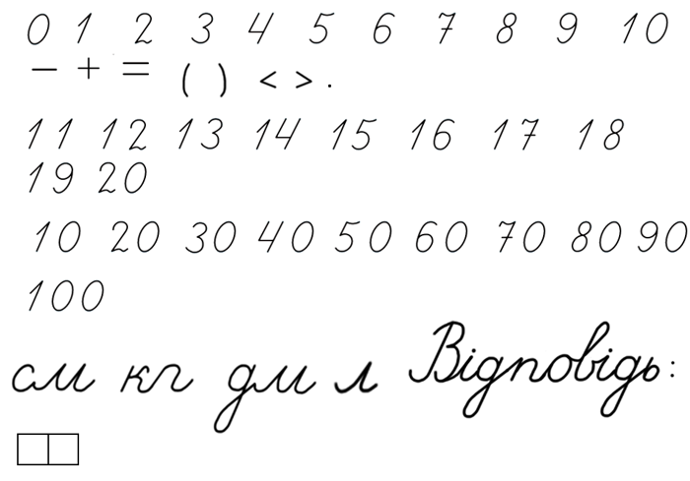 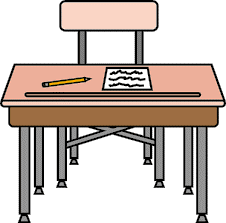 Відповідь: 6 ватрушок залишилося.
Підручник.
Сторінка
55
Виконуємо додавання і віднімання чисел
Розглянь вирази в кожній колонці. Що їх об’єднує? 
Який вираз на додавання можна дописати в кожній колонці?
5 + 4 =
1 + 9 =
9
10
8 + 0 =
8
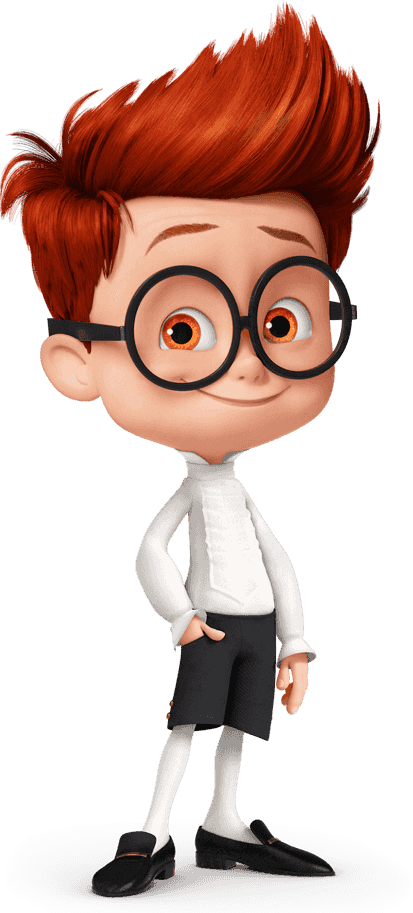 10 – 9 =
1
8 – 0 =
9 – 4 =
5
8
10 – 1 =
9 – 5 =
8 – 8 =
4
9
0
Запиши 4 рівності з числами 2, 6, 8 в зошиті в клітинку.
Підручник.
Сторінка
55
Порівняння число і вираз
2
10
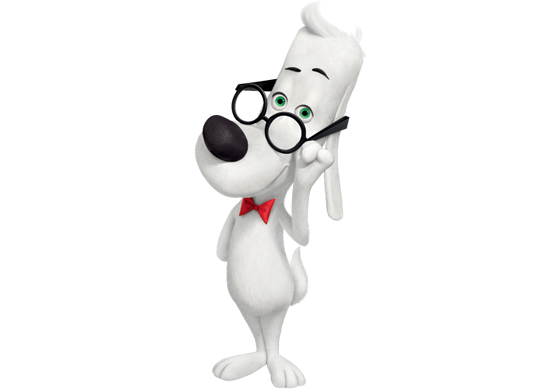 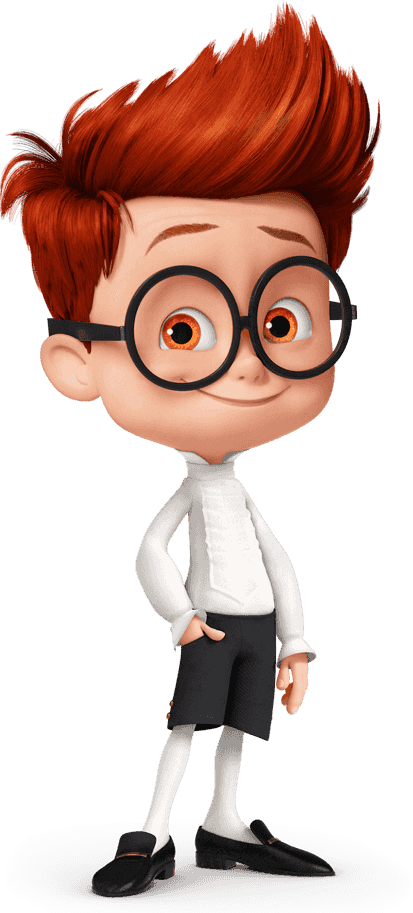 10 - 0     1
8 - 6     4
>
<
8
9
6 + 3      10
7+1     7
<
>
Запиши і розв’яжи нерівності в зошиті в клітинку.
Підручник.
Сторінка
55
Креслимо і порівнюємо відрізки
Накресли два відрізки: один завдовжки 3см,  а інший - на 4см довший.
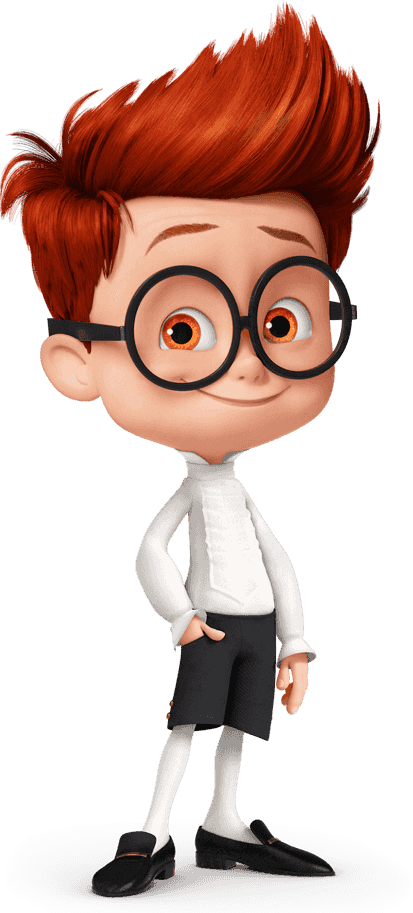 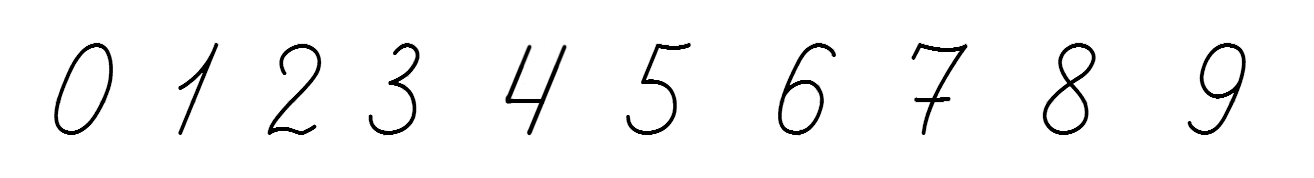 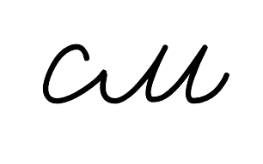 7 см
3см + 4см =
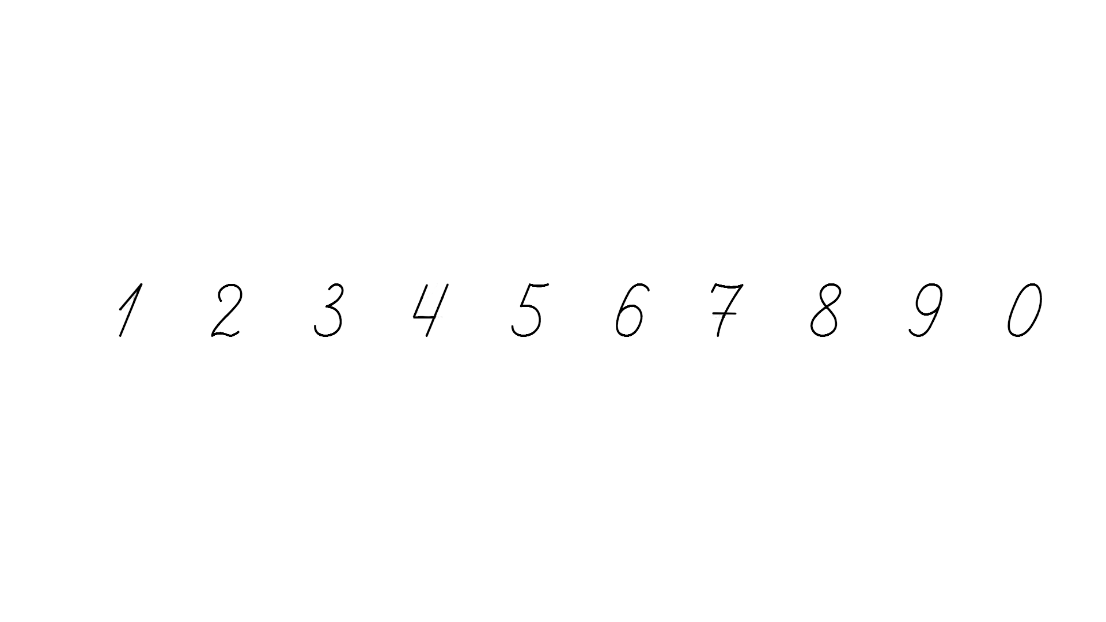 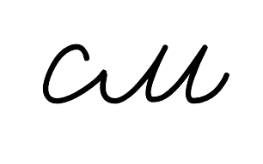 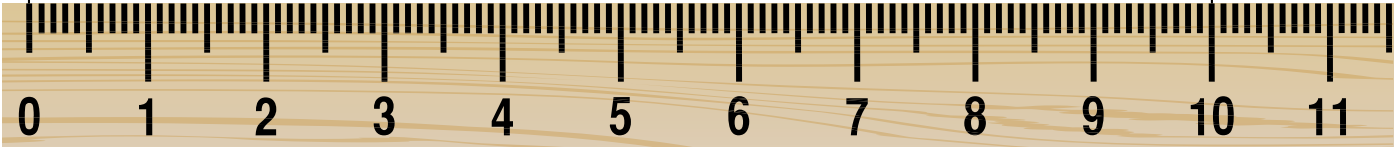 Підручник.
Сторінка
55
Робота в зошиті
З'єднай вираз із його значенням
5 + 3
7
3 + 4
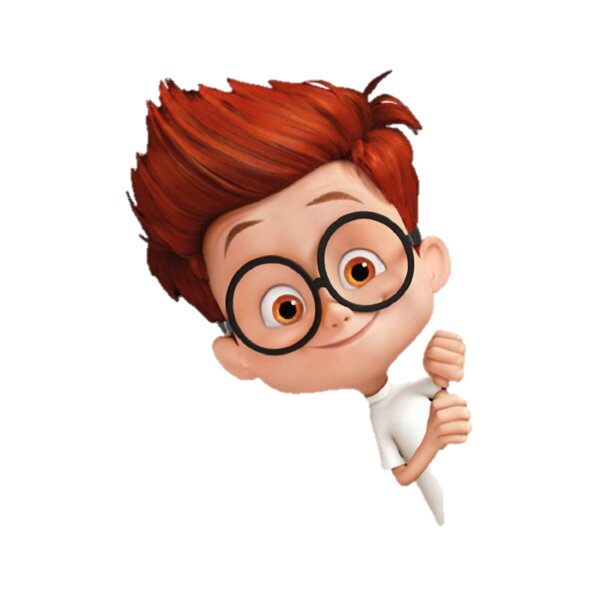 5 + 2
2 + 7
8
5 + 4
4 + 4
9
Сторінка
47 №1
Робота в зошиті
Скільки всього овочів буде, якщо їх усіх покласти на тарілку?
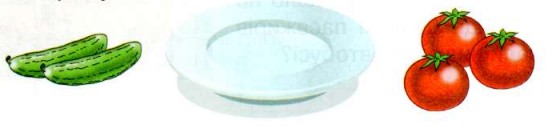 5 (ов.)
2 + 3 =
Сторінка
47 №2
Відповідь: 5 овочів.
Робота в зошиті
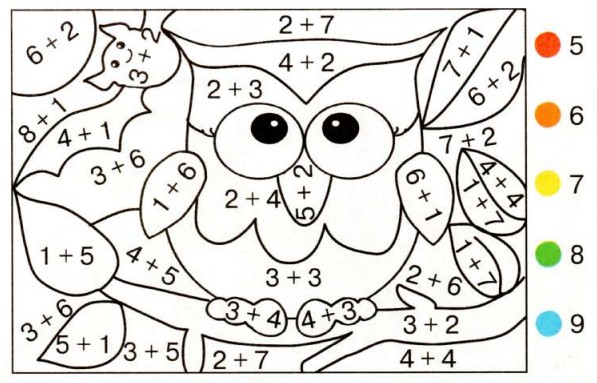 Обчисли й розфарбуй
Сторінка
47 №3
Online завдання
Відскануй QR-код або натисни жовтий круг!
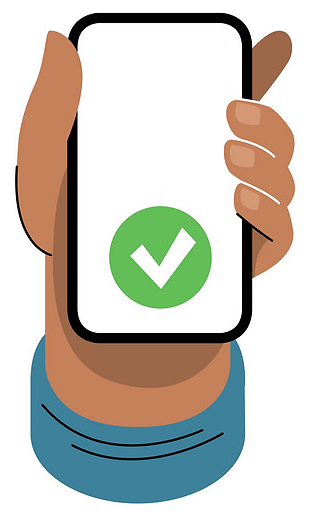 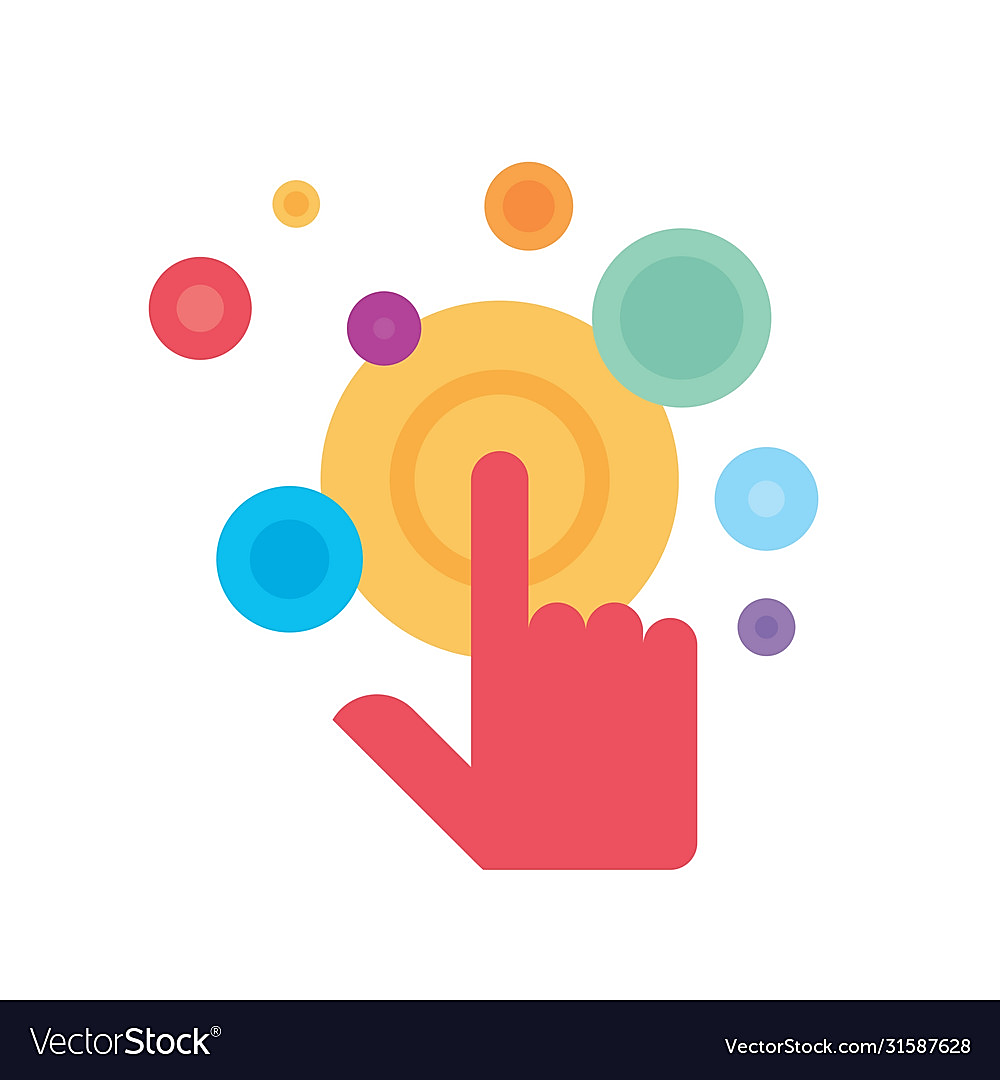 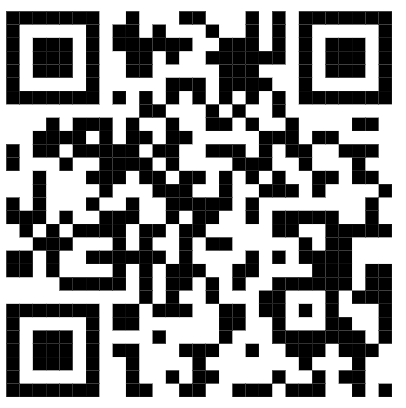 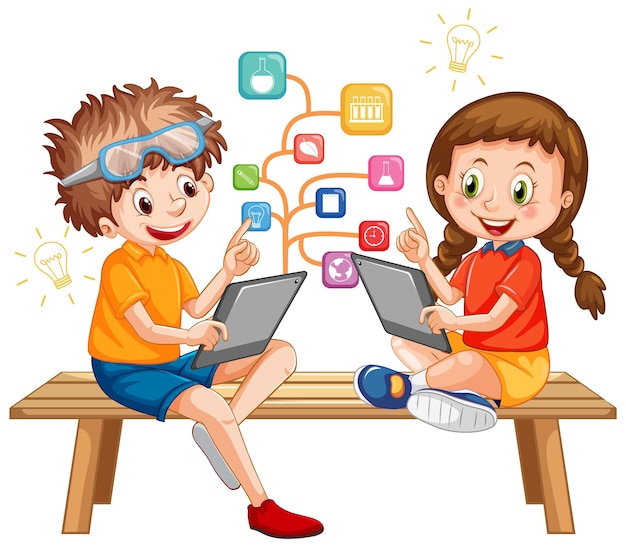 Рефлексія. Вправа «Печиво від совенят»
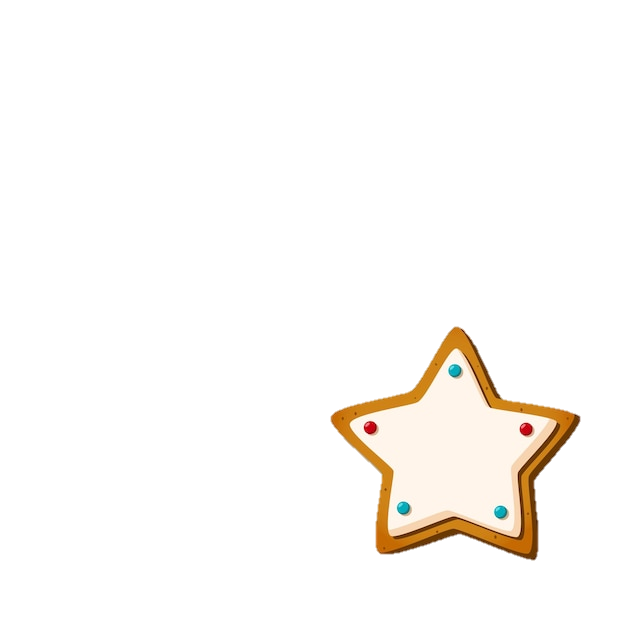 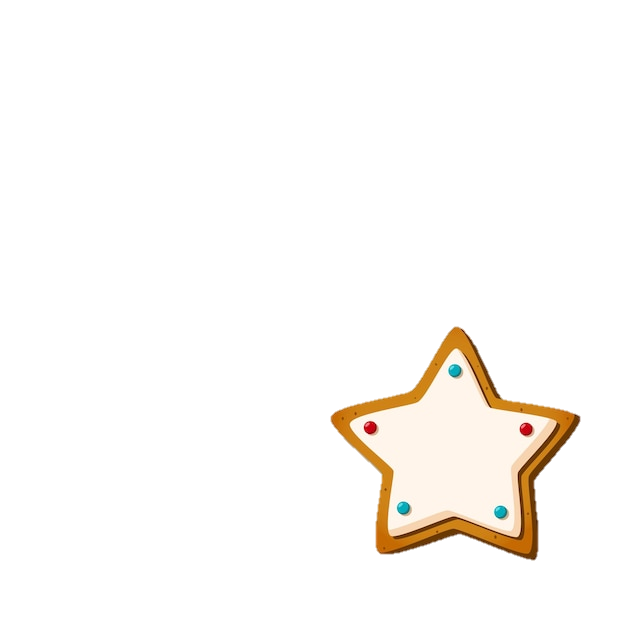 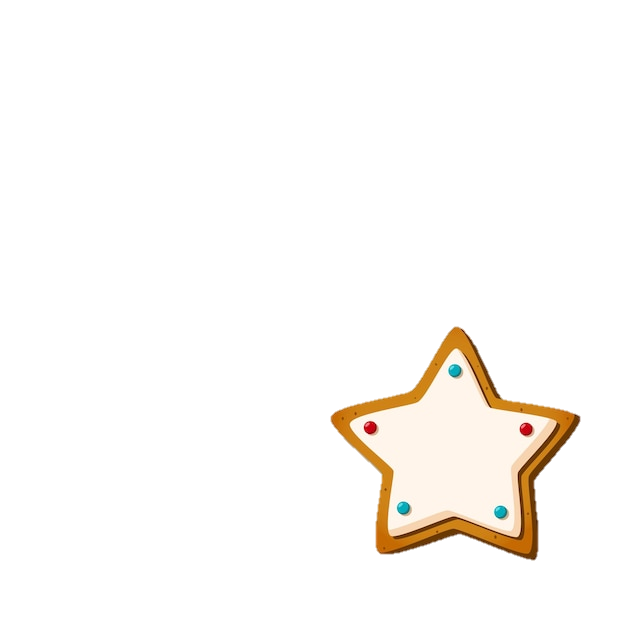 Я хотів би дізнатися про…
Вдома я розкажу про…
Найкраще 
мені вдалося…
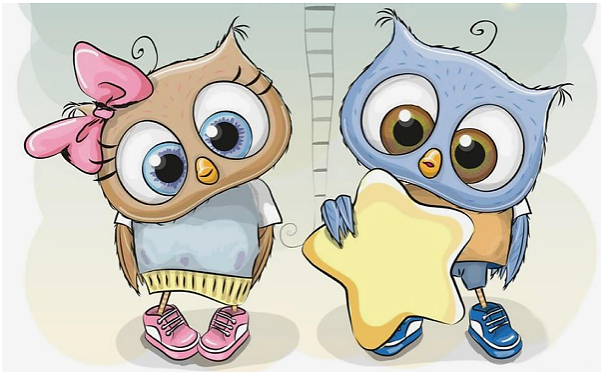 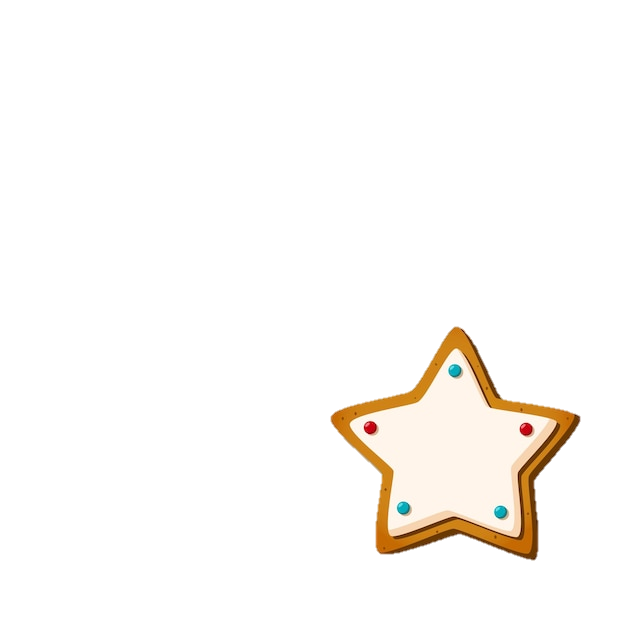 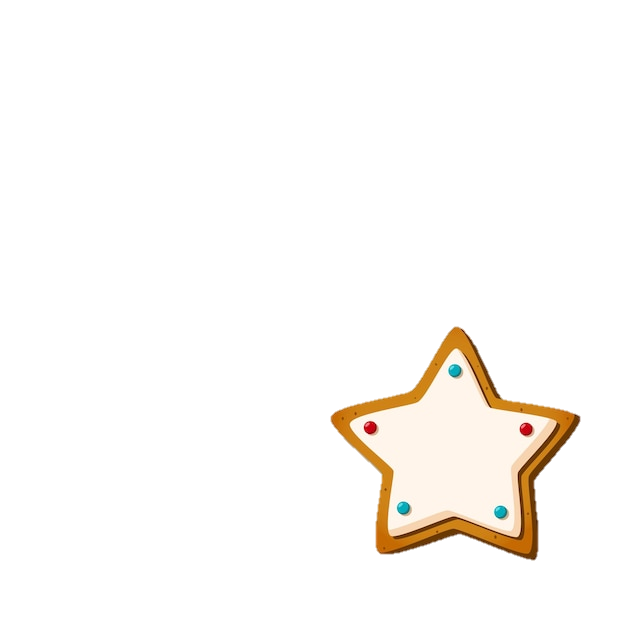 Сьогодні 
на уроці 
я навчився/
навчилася…
Урок 
завершую з настроєм…